NAS 專屬 QXP FC 擴充卡
選擇 Fibre Channel 的應用優勢
透過 QNAP NAS 輕鬆地擴建區塊層級的網路儲存空間
QNAP QXP-32G2FC & QXP-16G2FC 光纖通道擴充卡
將 FC SAN 裡的資料備份並實現複本資料管理 (CDM) 應用
企業為什麼要建置光纖通道儲存網路
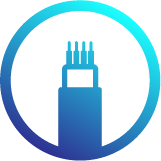 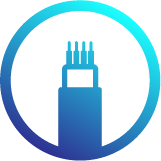 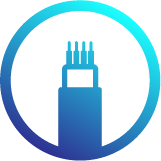 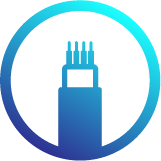 連接性佳
擴充性佳
在光纖通道儲存網路 (FC-SAN) 架構下，任一伺服器可與任一儲存裝置直接相連，任一儲存裝置也可彼此直接相連。
企業可以在不增加伺服器與區域網路負擔的情況下進行擴充的動作。
資料分享能力佳
效能穩定且軟體相容性高
因儲存裝置不再與特定的某一伺服器相連，所以可由許多伺服器共享資源，並且在大量檔案傳輸時亦不會影響主網路效能。
對一些大型影音編輯企業可以相容原本的軟體，等同在本機上的硬碟操作，並且效能穩定高速輸出。
iSCSI 與光纖通道架構比較
光纖通道不需透過乙太網路，且在系統中的處理層比 iSCSI 較少 ，在擴建區塊層級的儲存網路時，用光纖通道可免去網路負擔。
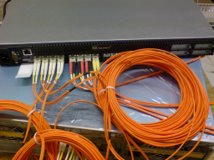 Operating System/Application
SCSI Layer
SCSI Layer
FCP
(光纖線)
TCP
iSCSI 需透過乙太網路 ，擴建區塊層級的儲存網路。(光纖線或是雙絞線)
IP
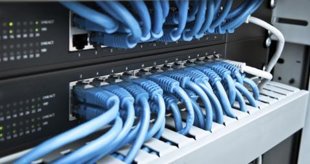 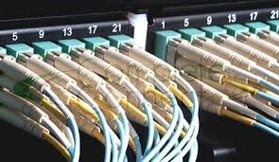 Ethernet
FC
iSCSI
光纖通道
光纖通道的 CPU 使用率比 iSCSI 更低
測試環境：TS-1283XU-RP
F/W: 4.4.1
CPU: Intel(R) Xeon(R) E-2124 CPU @ 3.30GHz
Tested SSD: Samsung SSD 850 PRO 512GB SATA*12, RAID 0
RAM: 8 GB (4GB x 2) 
Block-based LUN; AIO enable 
FC 32G: QLogic Fibre Channel Adapter-QLE2742-SR-CK
25GbE: QXG-25G2SF-CX4, MTU 9000
IOmeter Global Configuration: Maximum Disk Size: RAM*4/ Ramp Up Time: 30 seconds Seq / Run Time: 3 Minutes / 2-workers/ 64-outstanding Random / Run Time: 3 Minutes / 4-workers/ 32-outstanding

PC Environment
CPU: Intel(R) Xeon(R) CPU E5-2630 v3 @ 2.40GHz
OS: Windows Server 2016 Database Evaluation.
Version: 10.0.14393 Build 14393
Memory: 128 GB.
FC 32G: QLogic Fibre Channel Adapter-QLE2742-SR-CK
25GbE: QXG-25G2SF-CX4, MTU 9000
Note: 此測試環境為 RAID 0
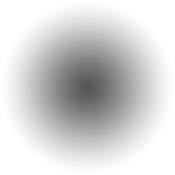 光纖通道搭配中高階 NAS 展現高效能
測試環境：TS-2483XU-RP
F/W: 4.4.1.0955 build 20190603
CPU: Intel(R) Xeon(R) E-2136 CPU @ 3.30GHz 
SSD: Samsung SSD 850 PRO 512GB SATA*24,RAID 5
RAM: 16GB, 8GB*2
Thick volume; Block-based LUN; AIO enable; MPIO 
FC32G: QLogic Fibre Channel Adapter
PC Environment
CPU1: Intel(R) Xeon(R) CPU E5-2630 v3 @ 2.40GHz, 2401 Mhz, 8 Core(s), 16 Logical Processor(s)
OS: Windows Server 2016 Datacenter EvaluationBuild 14393
Memory: 128 GB.
FC32G: QLogic Fibre Channel Adapter
Note: 此測試環境為RAID 5
IOmeter Global Configuration: Maximum Disk Size: RAM*4/ Ramp Up Time: 30 secondsSeq / Run Time: 3 Minutes / 2-workers/ 64-outstanding Random / Run Time: 3 Minutes / 4-workers/ 32-outstanding
以實惠的預算將 NAS 加入現有 FC SAN 環境
Windows / Linux / VMware 主機 (啟動器模式) + NAS (目標模式):
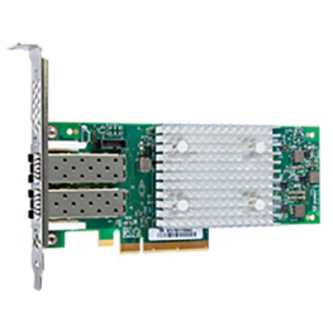 Marvell® QLogic® 2670 
 (16Gb) Fibre Channel adapter
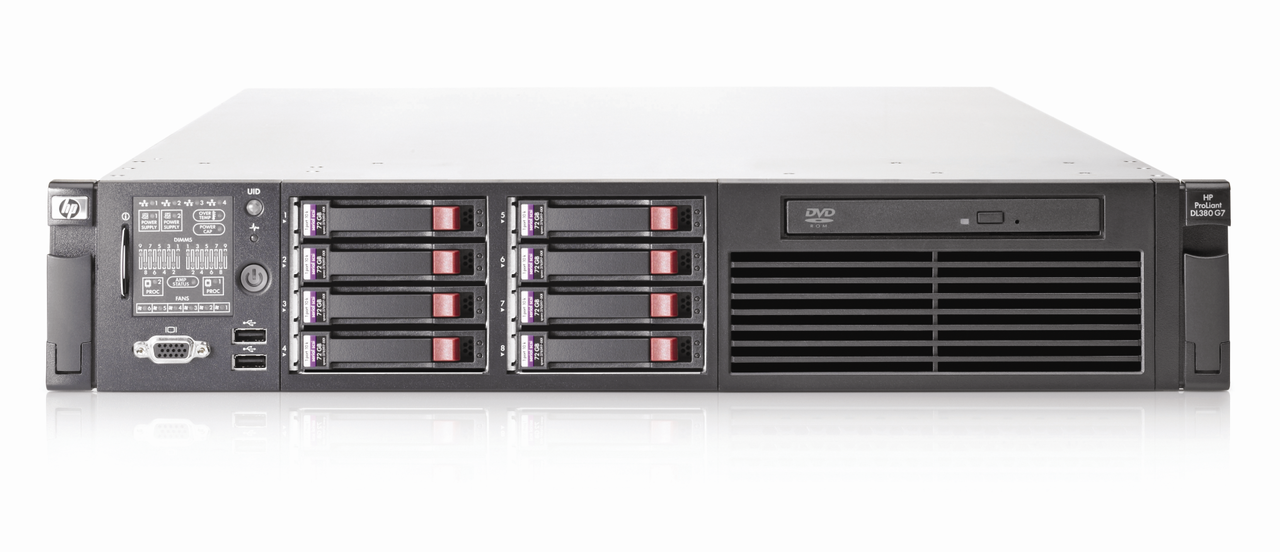 Windows / Linux / VMware 主機
HP DL360 G7 server
ATTO Celerity 16Gb 
Fibre Channel adapter
儲存區域網路
(SAN)
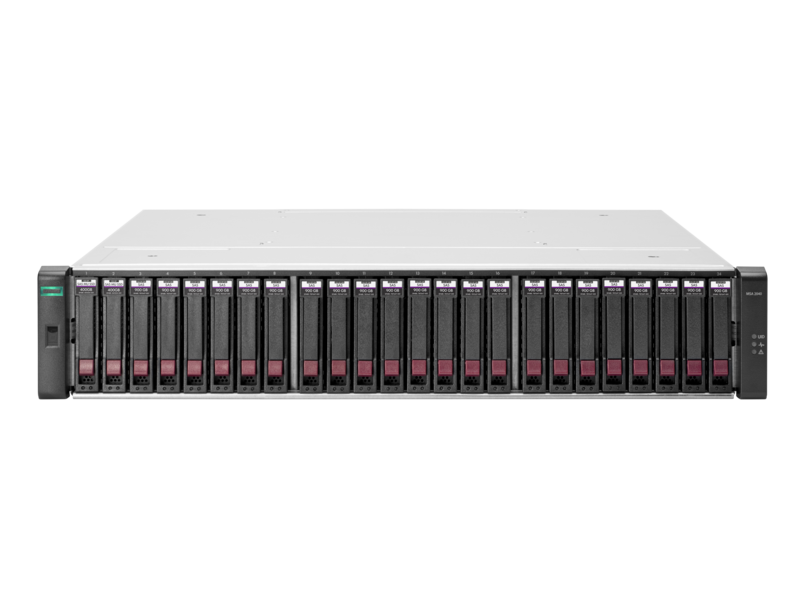 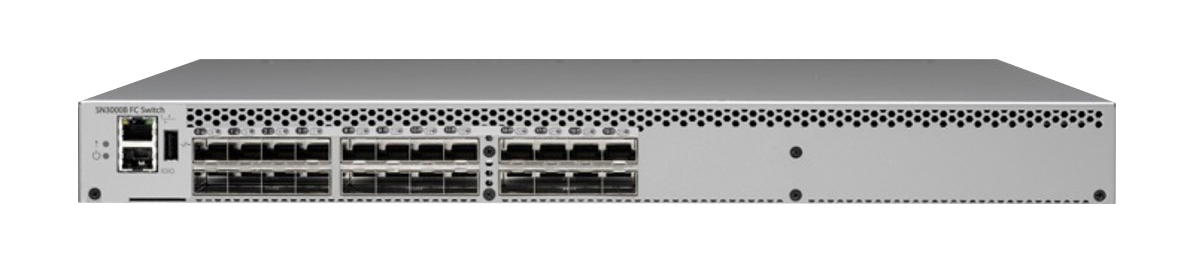 Fibre Channel 交換器
光纖通道
其他 FC SAN 儲存
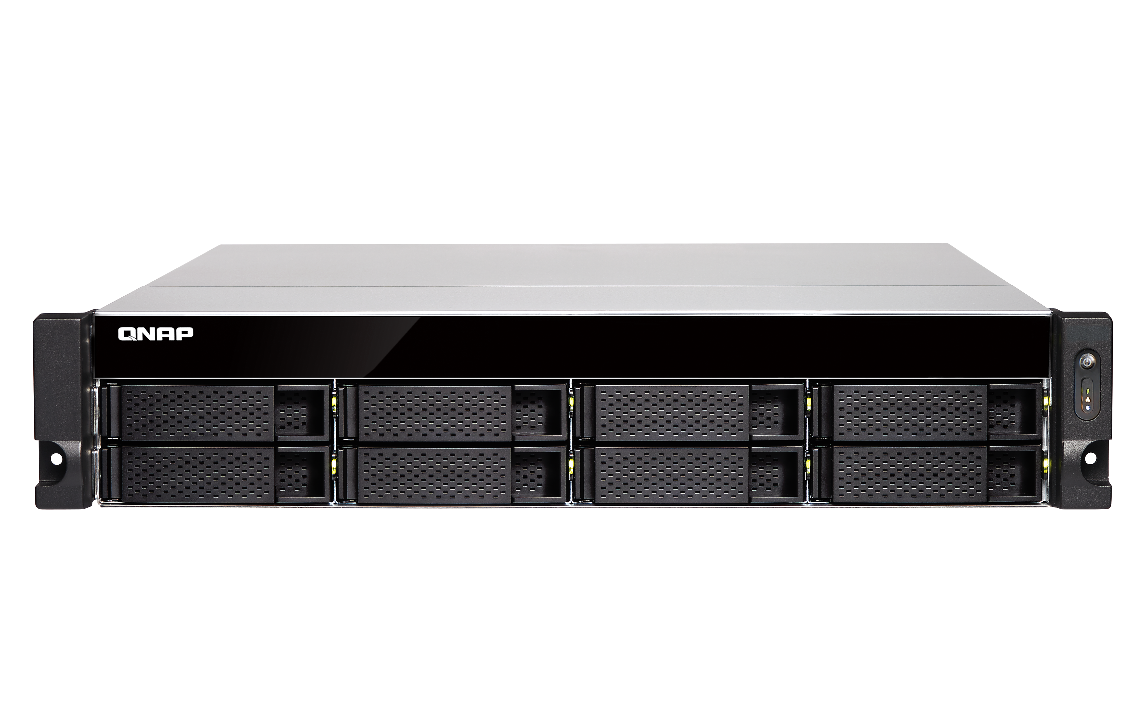 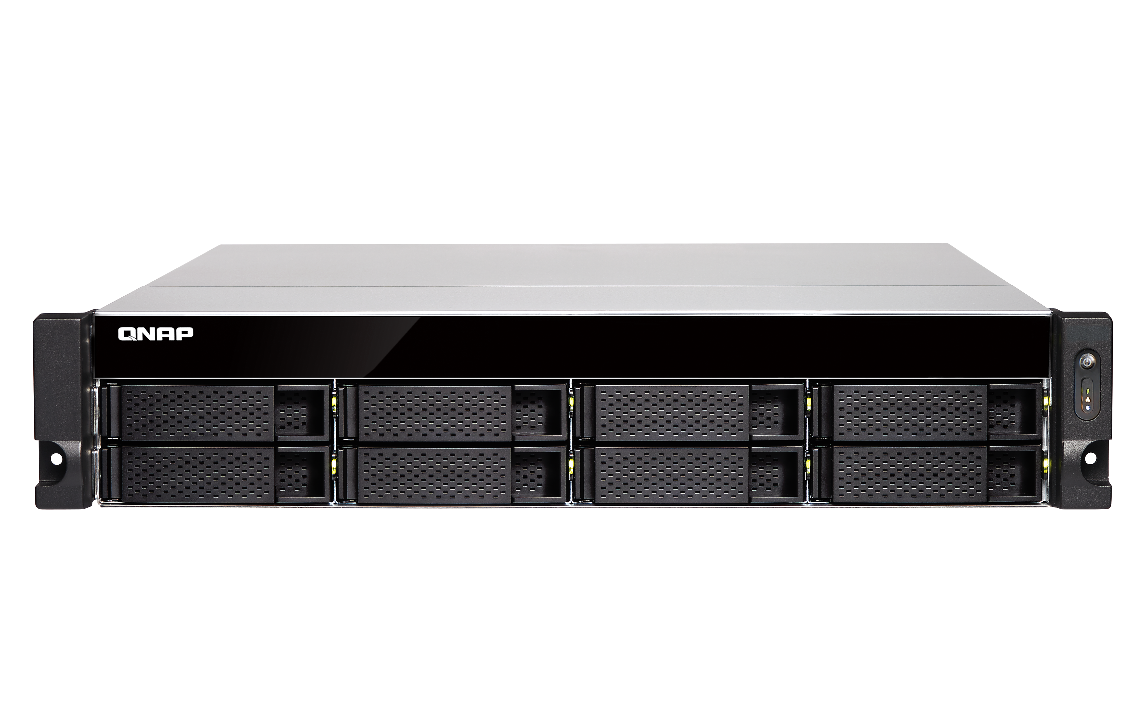 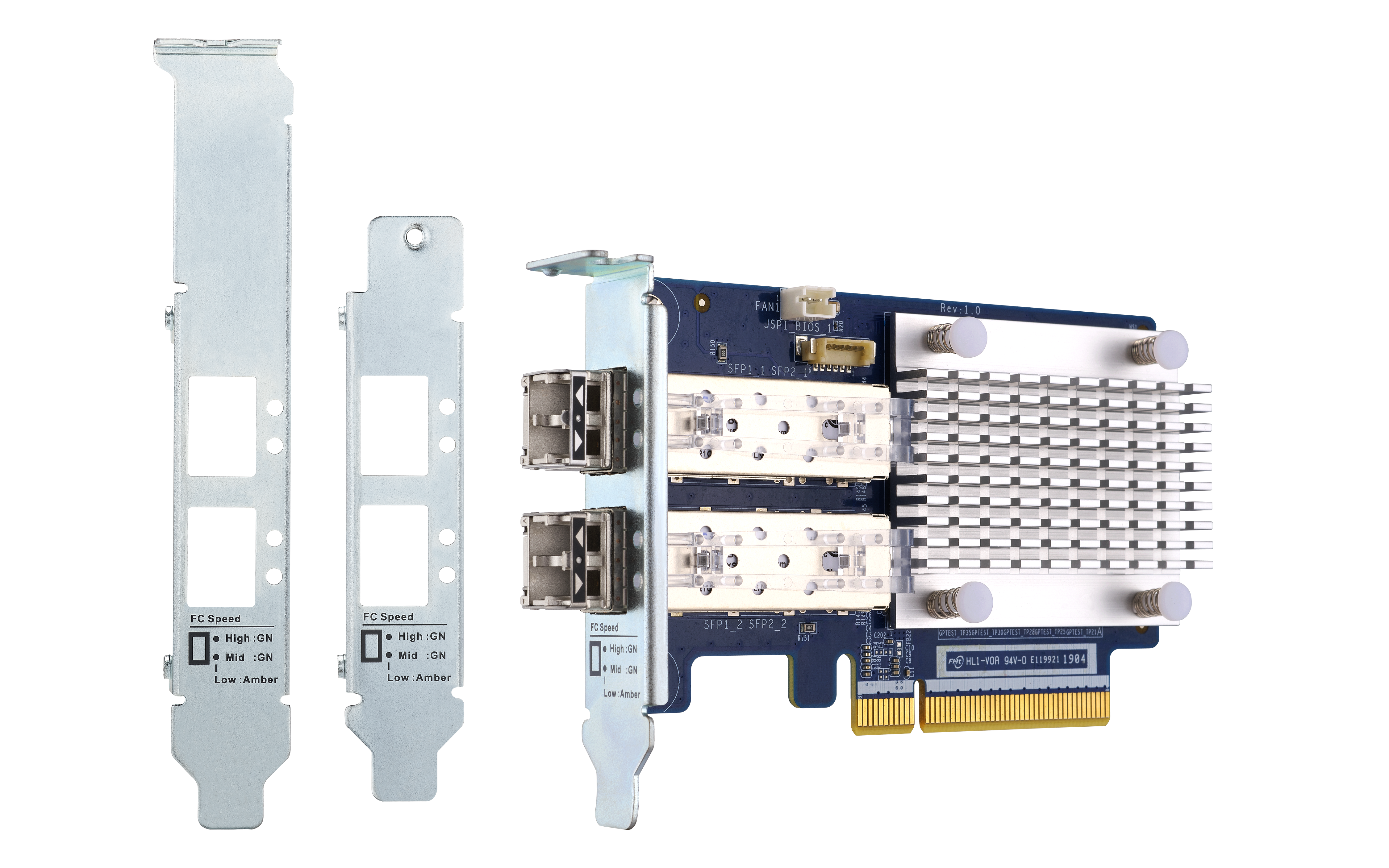 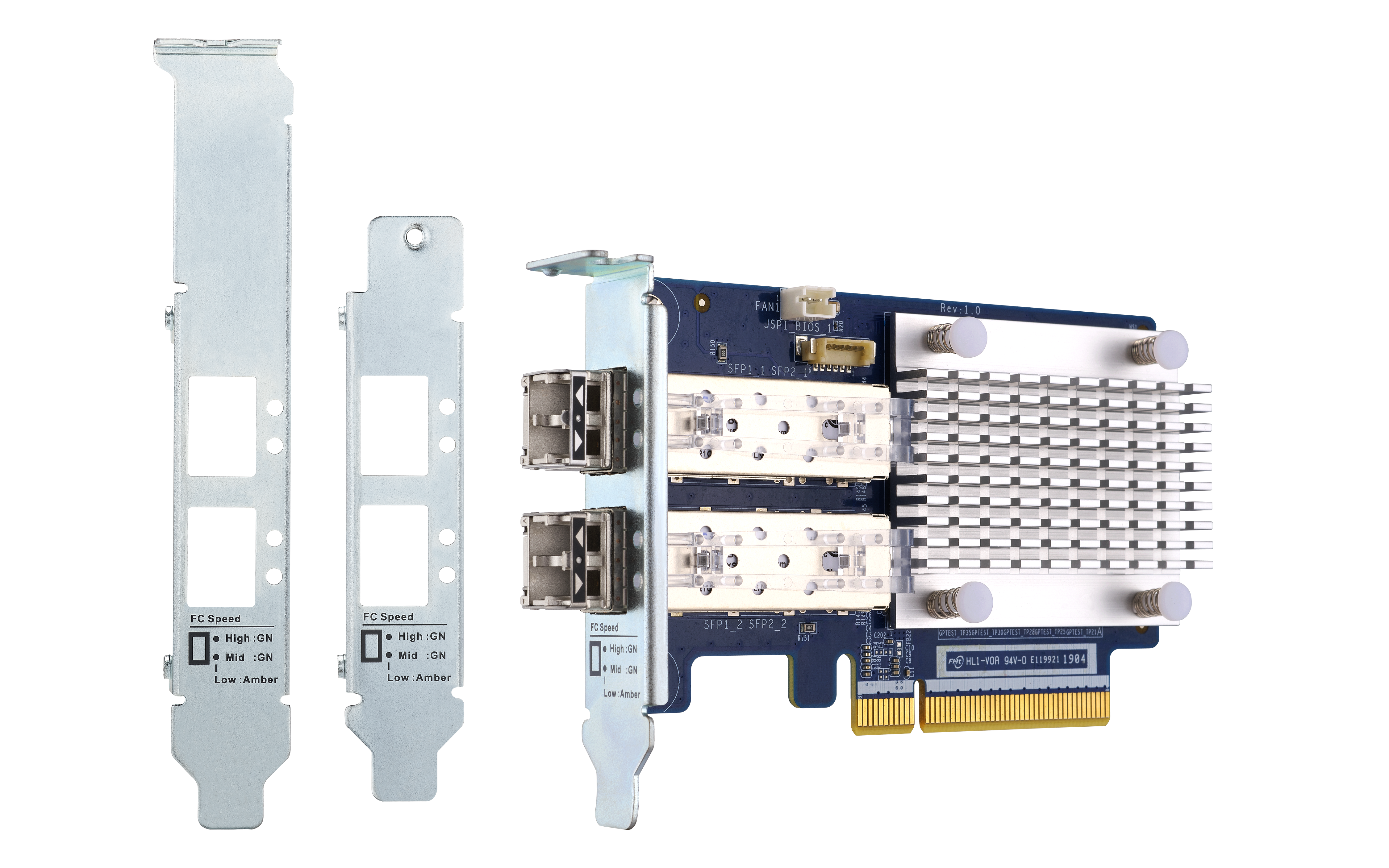 QNAP QXP-16G2FC Fibre Channel 擴充卡
QNAP QXP-16G2FC Fibre Channel 擴充卡
TVS-872XU
TVS-872XU
QXP-32G2FC 雙埠 32Gbps 光纖通道擴充卡
訂購料號
QXP-32G2FC
包裝內附適用於各式 QNAP NAS 的擋版
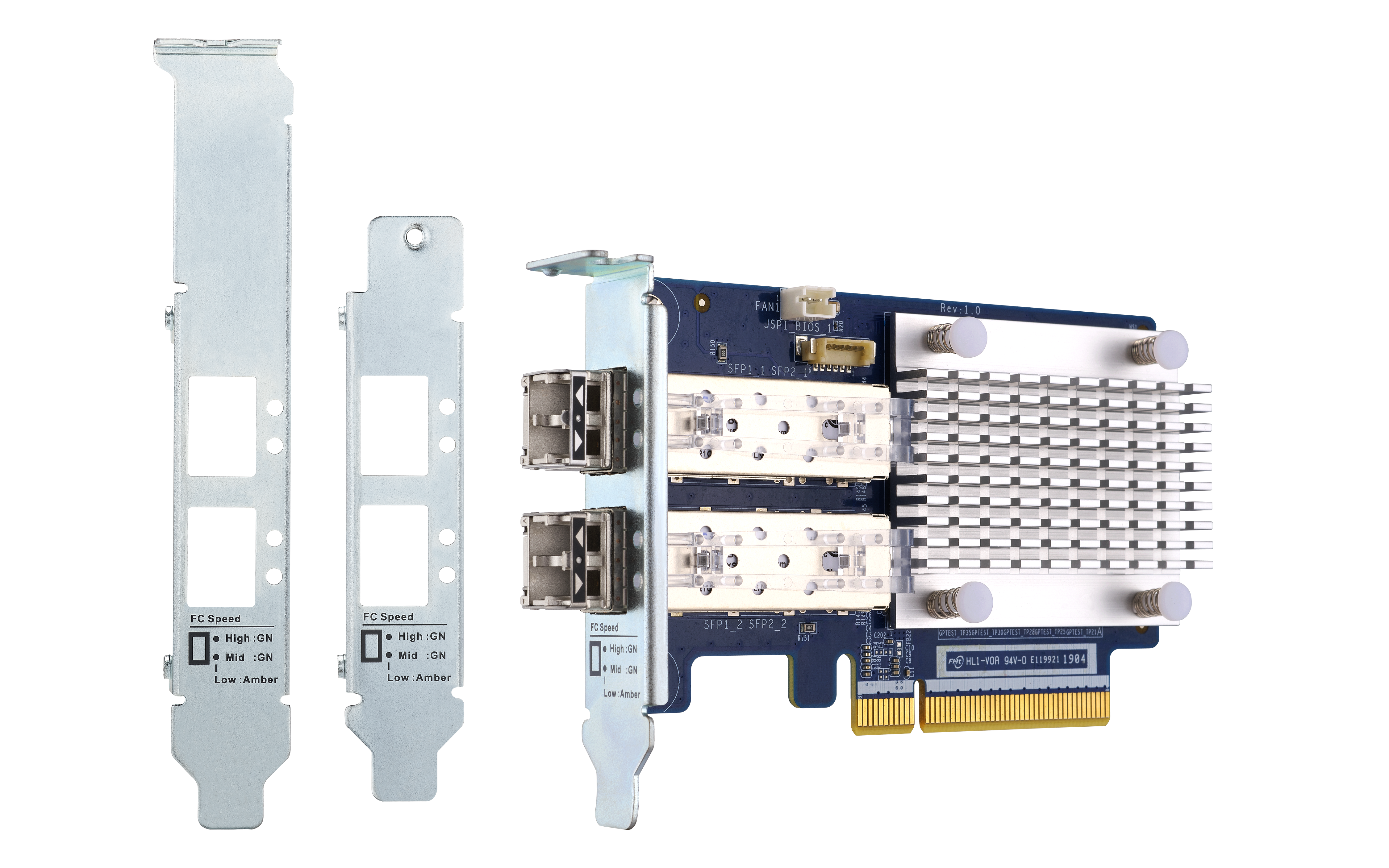 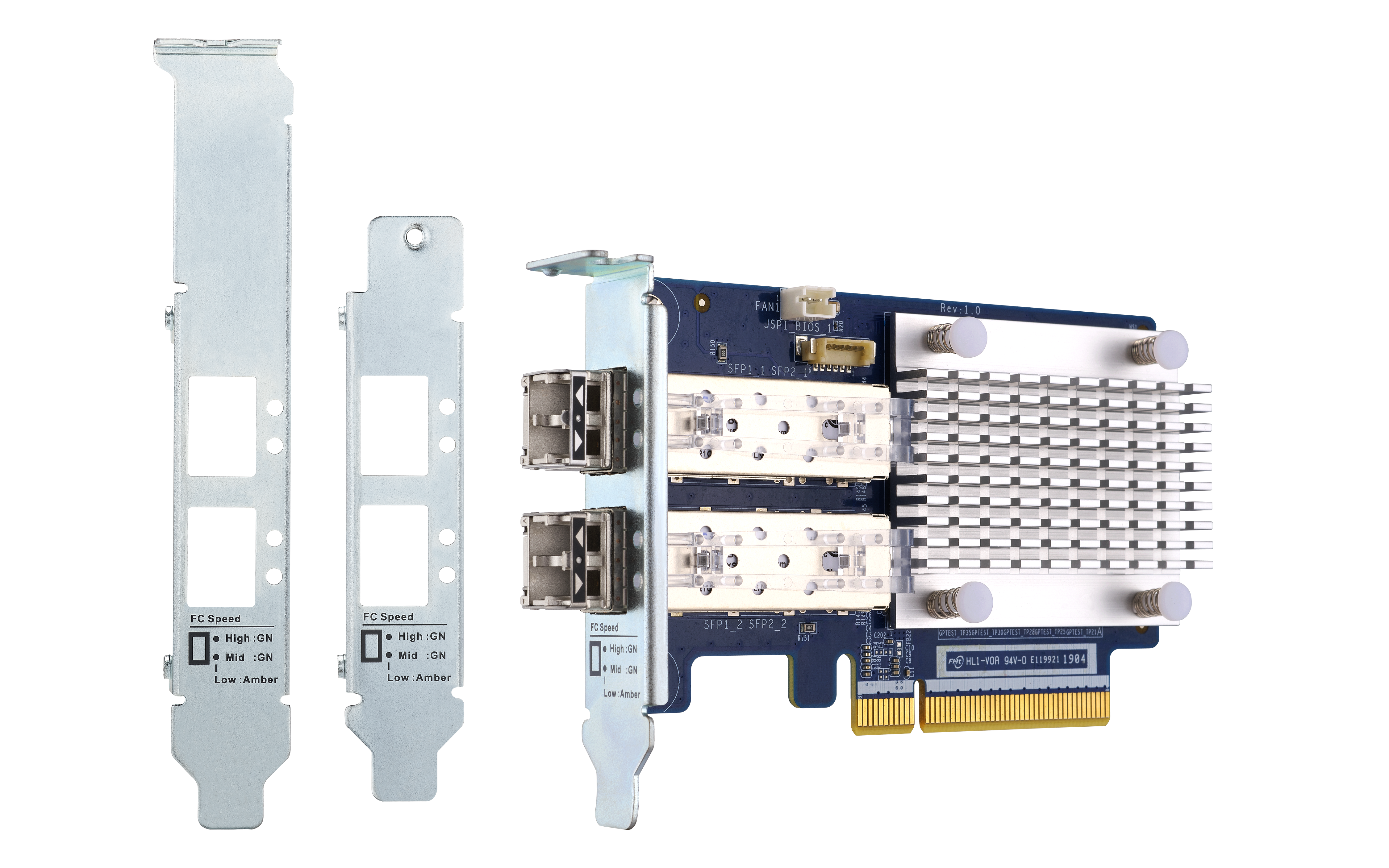 2 x 32Gbps FC 埠
Gen 6 第六代光纖通道擴充卡，相容 32Gbps/16Gbps/8Gbps
半高型 10.68 x 6.89 cm (4.20 x 2.71 inches) 
隨附 2 x 32Gbps SFP+ 短距離多模光纖模組轉換器
不支援非 QNAP NAS QTS 與 QTS Hero 的作業系統例如 Windows 與 Linux
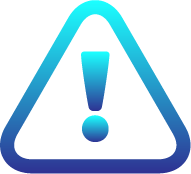 光纖 LC 線材需自行選購
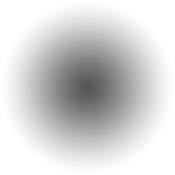 QXP-16G2FC 雙埠 16Gbps 光纖通道擴充卡
訂購料號
QXP-16G2FC
包裝內附適用於各式 QNAP NAS 的擋版
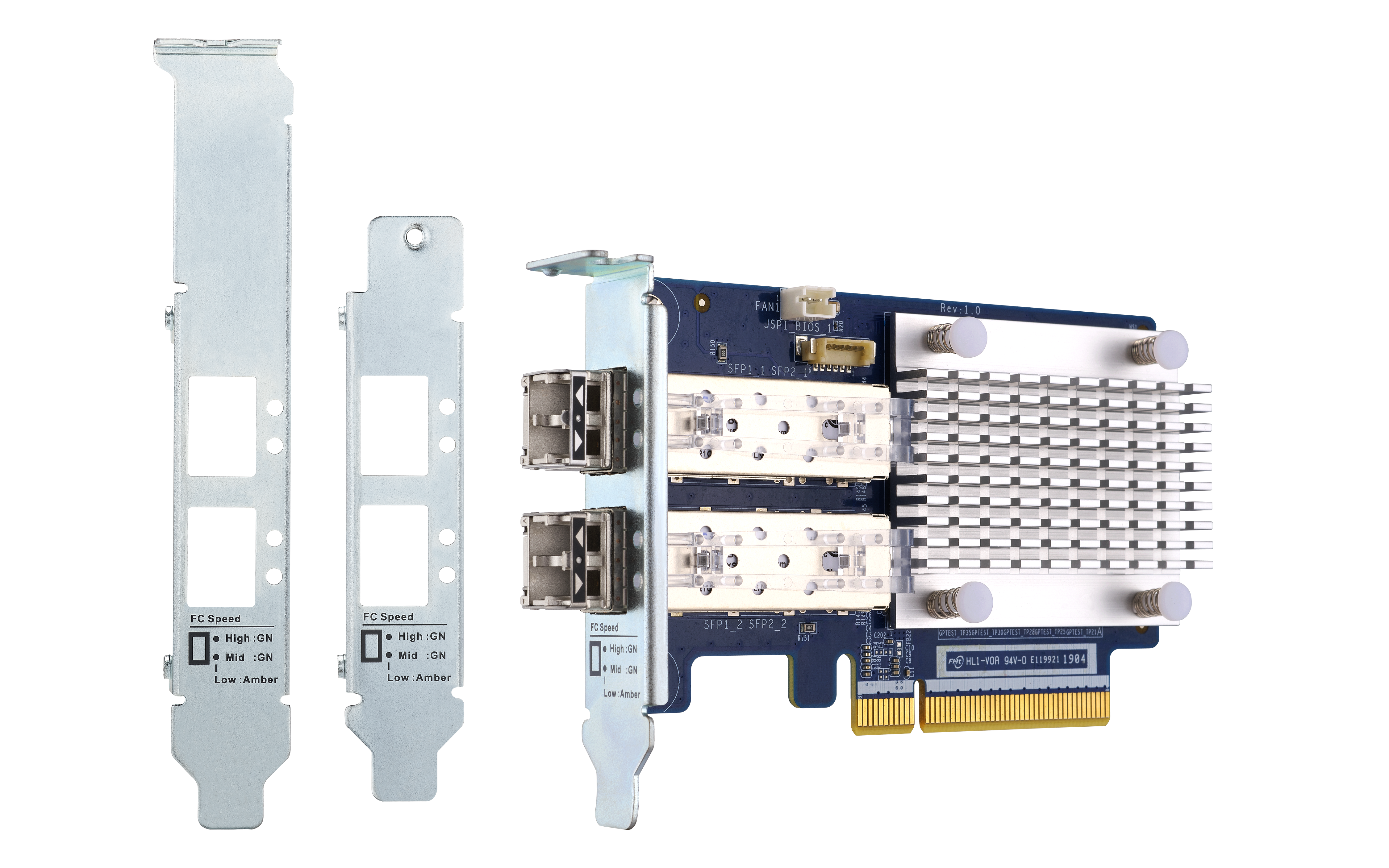 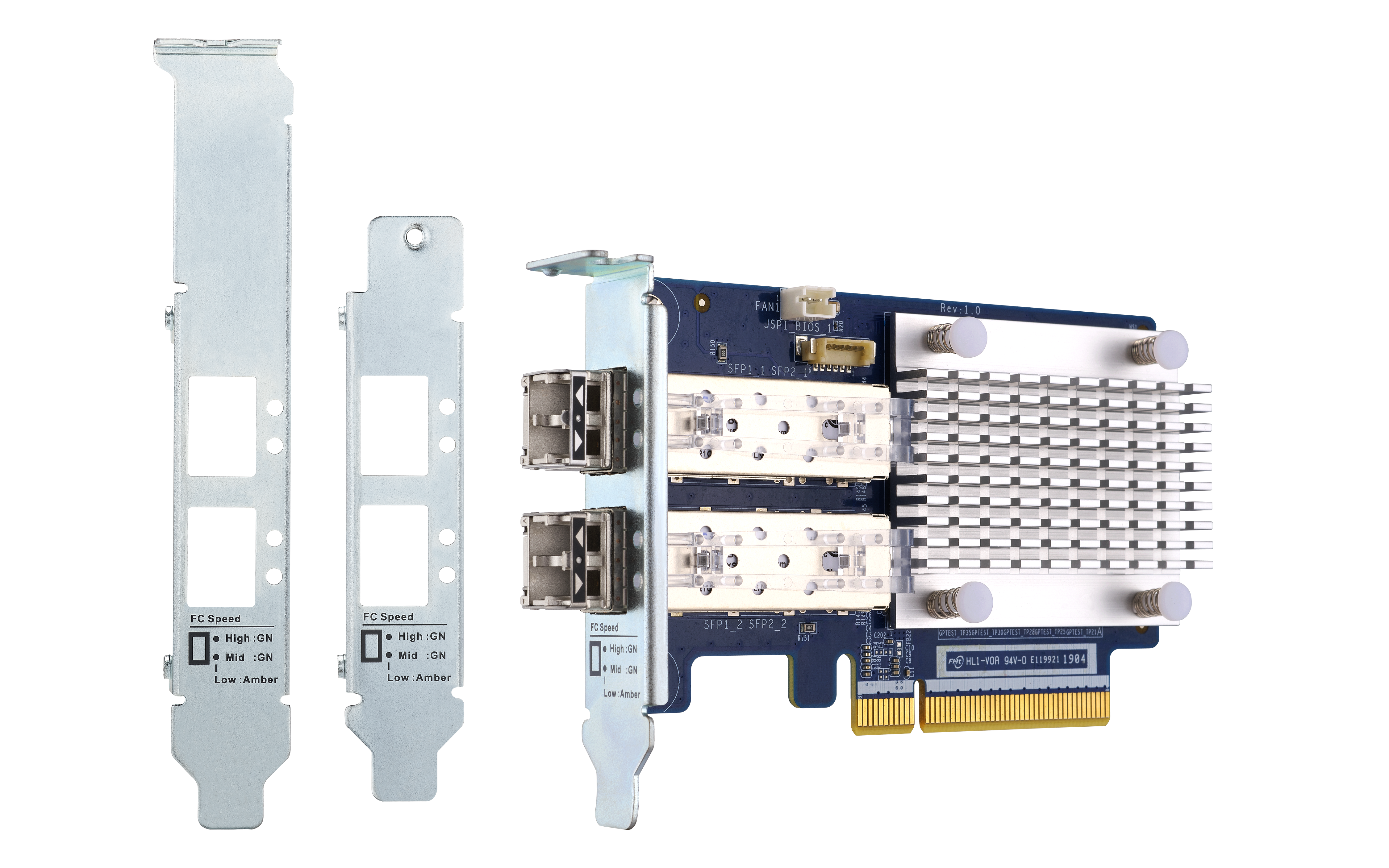 2 x 16Gbps FC 埠
Enhanced Gen 5 強化型第五代光纖通道擴充卡，相容 16Gbps/8Gbps/4Gbps
半高型 10.68 x 6.89 cm (4.20 x 2.71 inches) 
隨附 2 x 16Gbps SFP+ 短距離多模光纖模組轉換器
不支援非 QNAP NAS QTS 與 QTS Hero 的作業系統例如 Windows 與 Linux
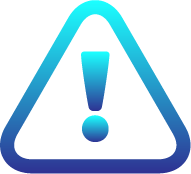 光纖 LC 線材需自行選購
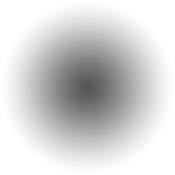 更換擴充卡擋板以配合不同 NAS
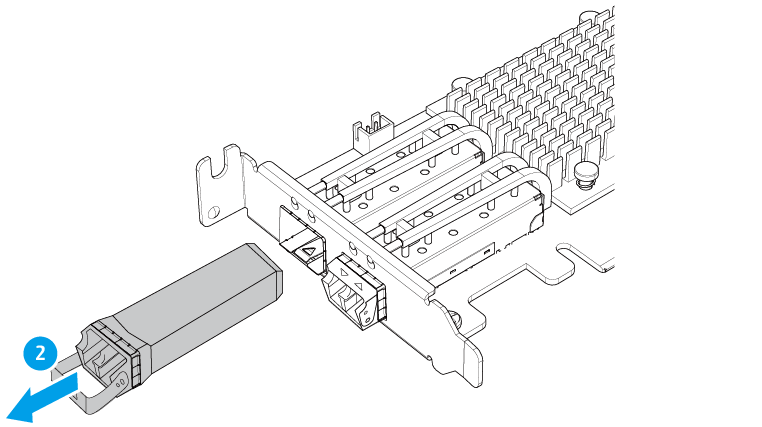 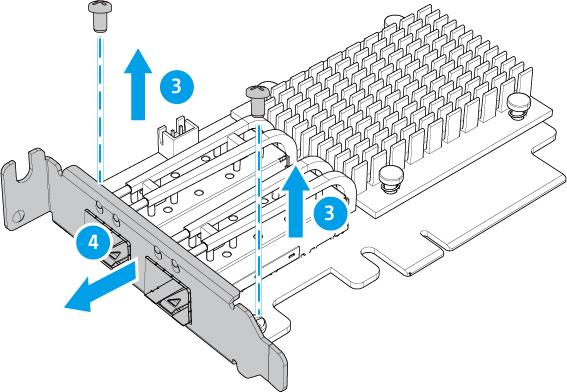 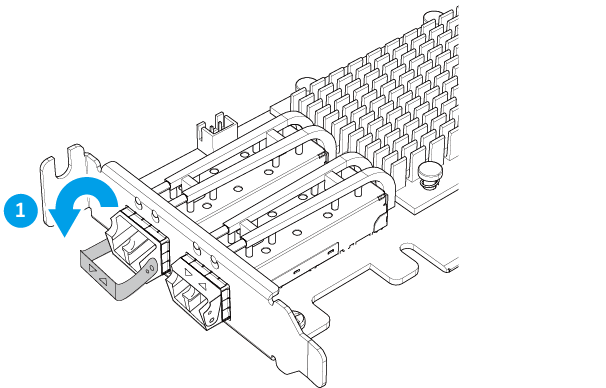 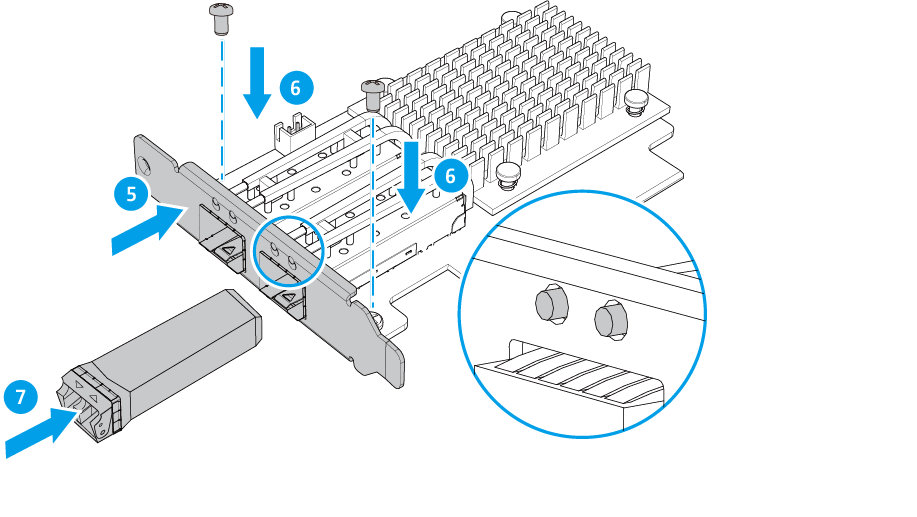 LED 燈號狀態顯示，隨時掌握狀況
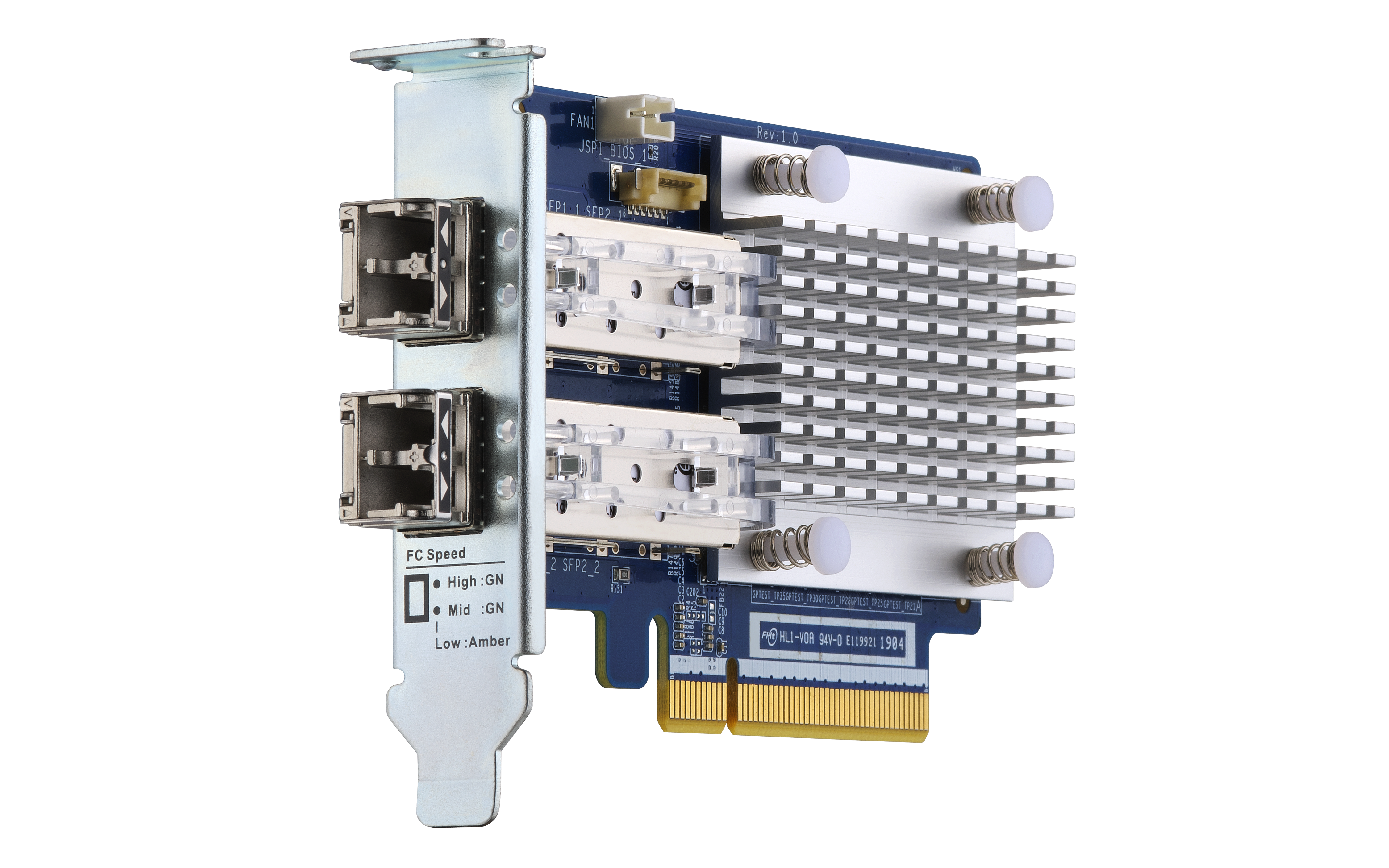 LED 1
LED 2
LED 1
LED 2
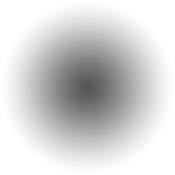 32Gbps 與 16Gbps 光纖模組轉換器配件
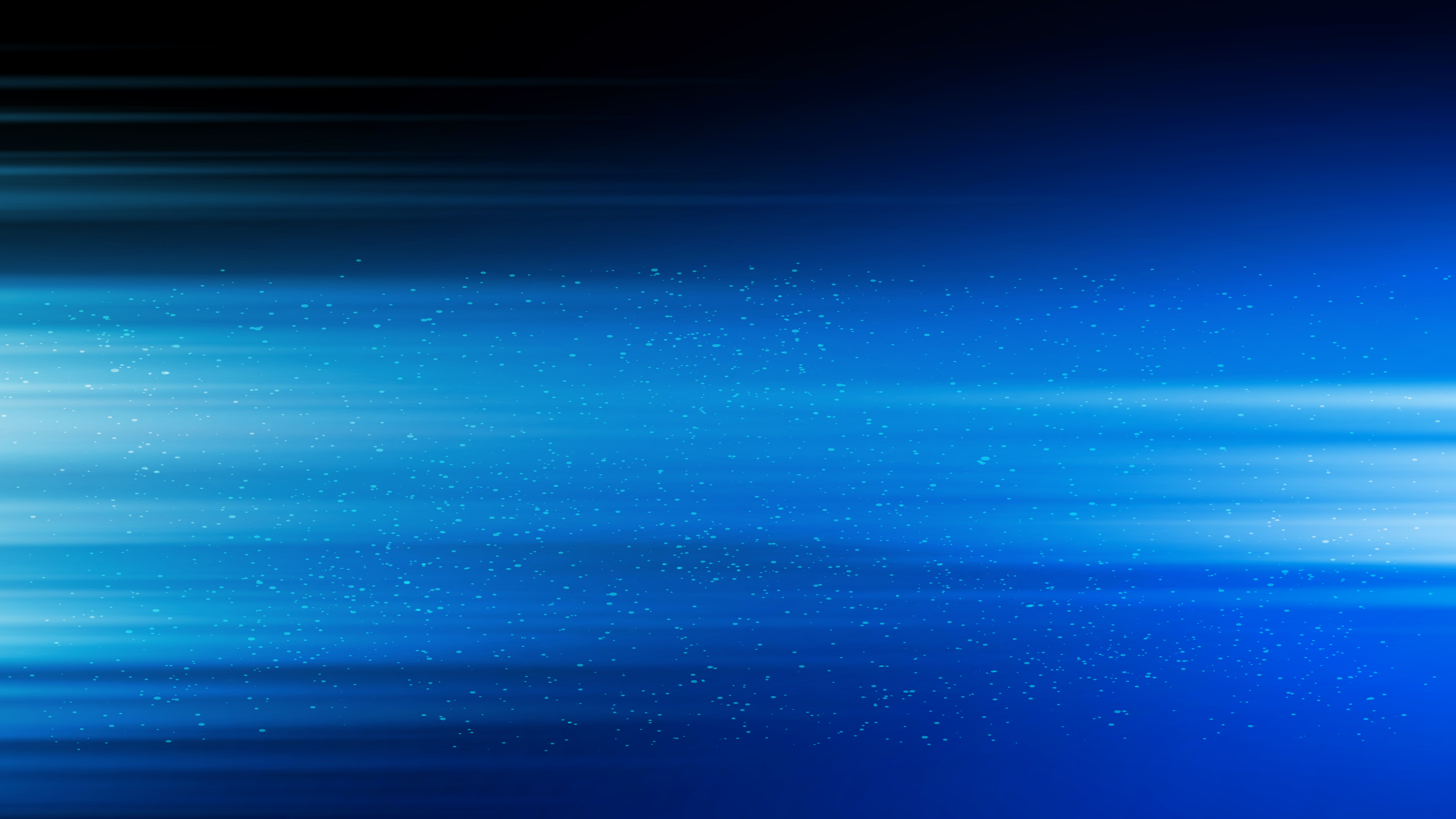 光纖通道卡原本內附的光纖模組轉換器若不慎遺失或損壞，可再購買替換
16Gb 光纖模組轉換器配件
32Gb 光纖模組轉換器配件
訂購料號
TRX-16GFCSFP-SR
訂購料號
TRX-32GFCSFP-SR
支援三速 28.05Gbps/14.025Gpbs/8.5Gbps
支援多模 LC 光纖線材，高速傳輸達 100 公尺
支援三速 14.025Gbps/8.5Gpbs/4.25Gbps
支援多模 LC 光纖線材，高速傳輸達 125 公尺
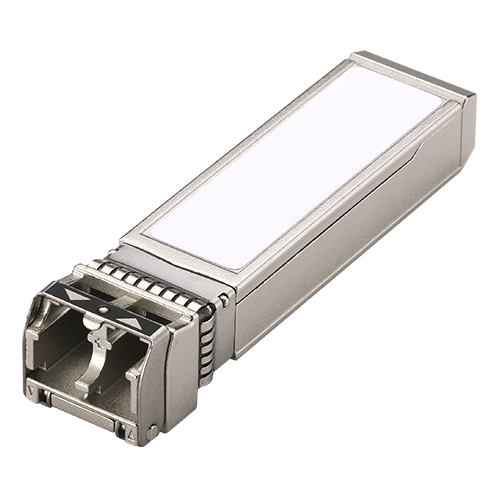 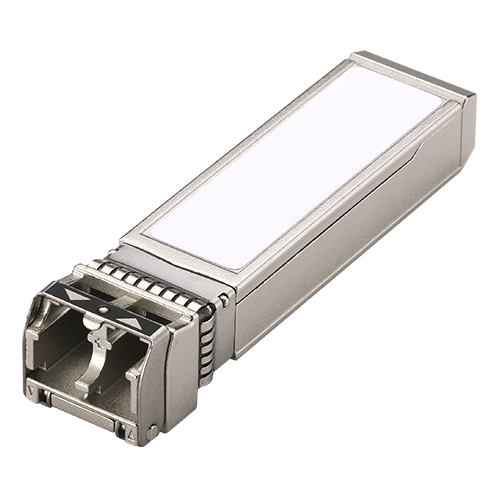 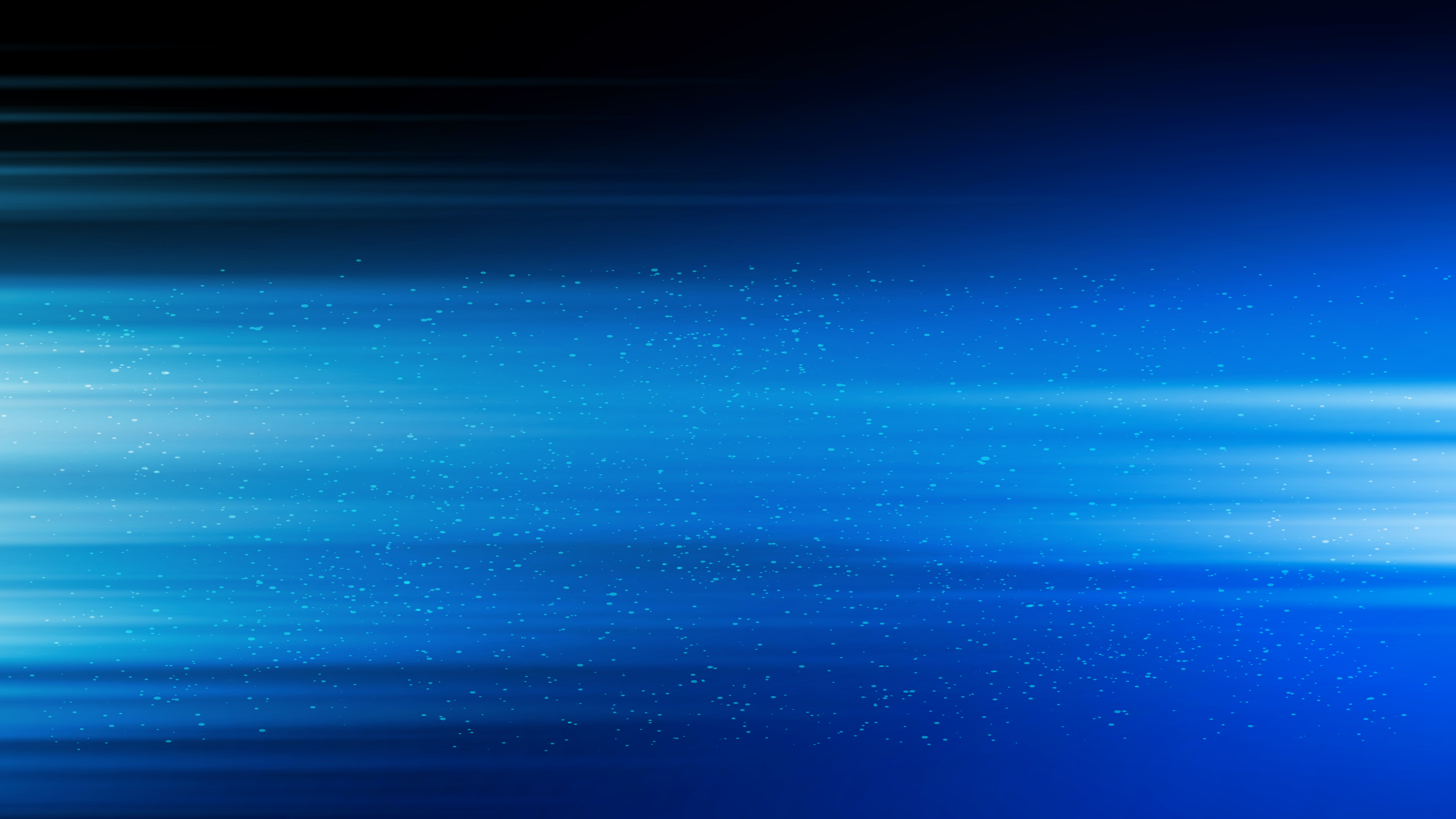 依照速度與距離挑選適用的光纖線材
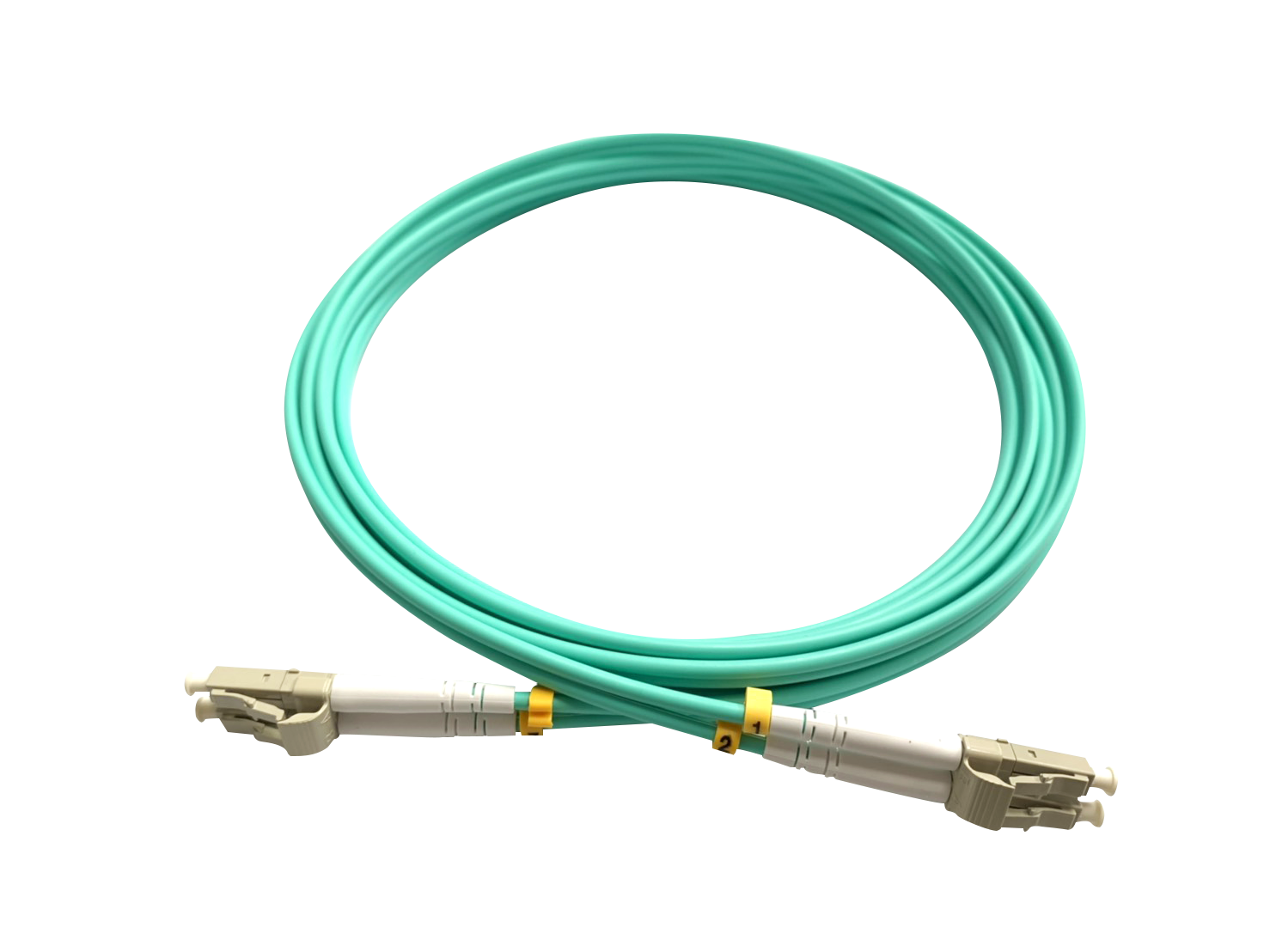 LC (Little Connector) 接頭
支援 QXP Fibre Channel 卡的機架式 NAS 型號
搭載 Intel 處理器的 NAS 型號
TES-3085U (QTS), TES-1885U (QTS), TDS-16489U
TS-2483XU, TS-1683XU-RP, TS-1283XU-RP, TS-983XU-RP, TS-983XU, TS-883XU-RP, TS-883XU
TVS-EC2480U/1680U/1580MU/1280U, TS-EC880U
TVS-2472XU-RP, TVS-1672XU-RP, TVS-1272XU-RP, TVS-972XU-RP, TVS-972XU, TVS-872XU-RP, TVS-872XU
搭載 AMD 處理器的 NAS 型號
TS-2477XU-RP, TS-1677XU-RP, TS-1277XU-RP, TS-977XU-RP, TS-977XU, TS-877XU-RP, TS-877XU
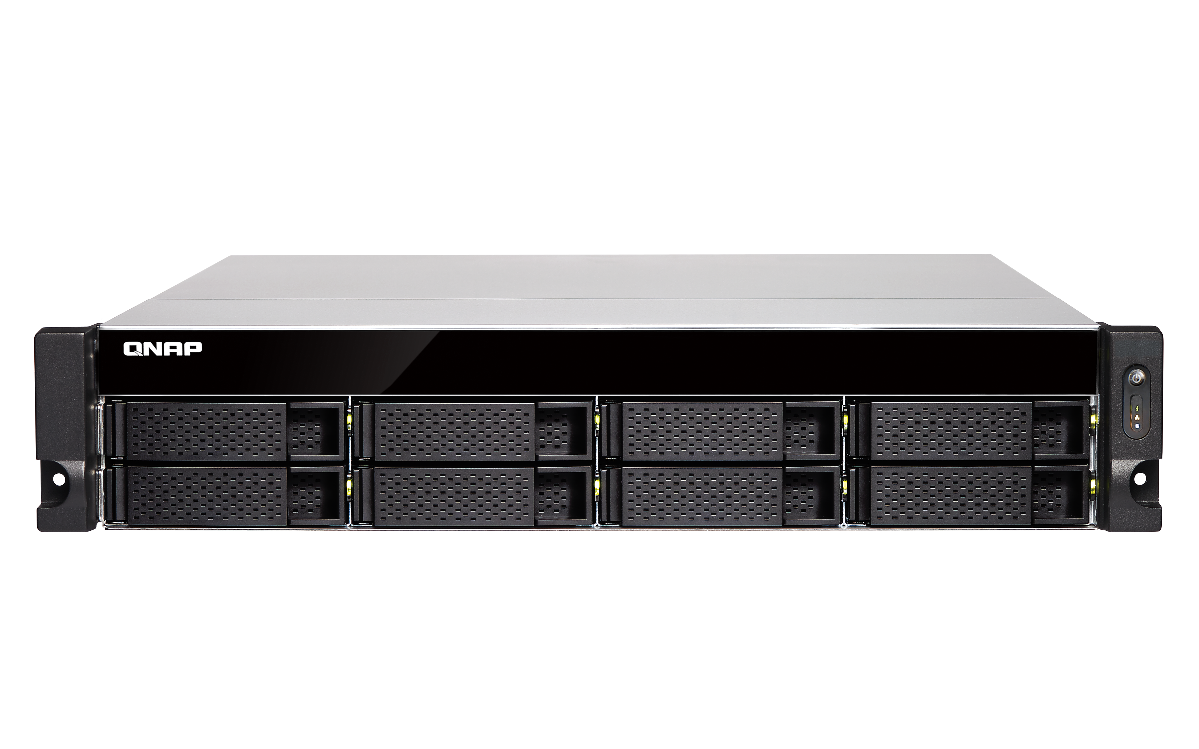 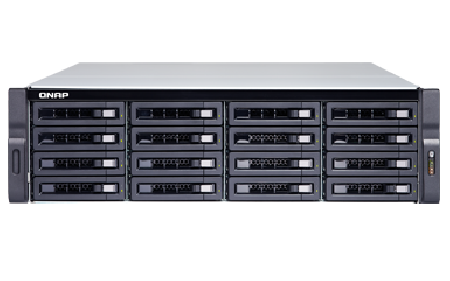 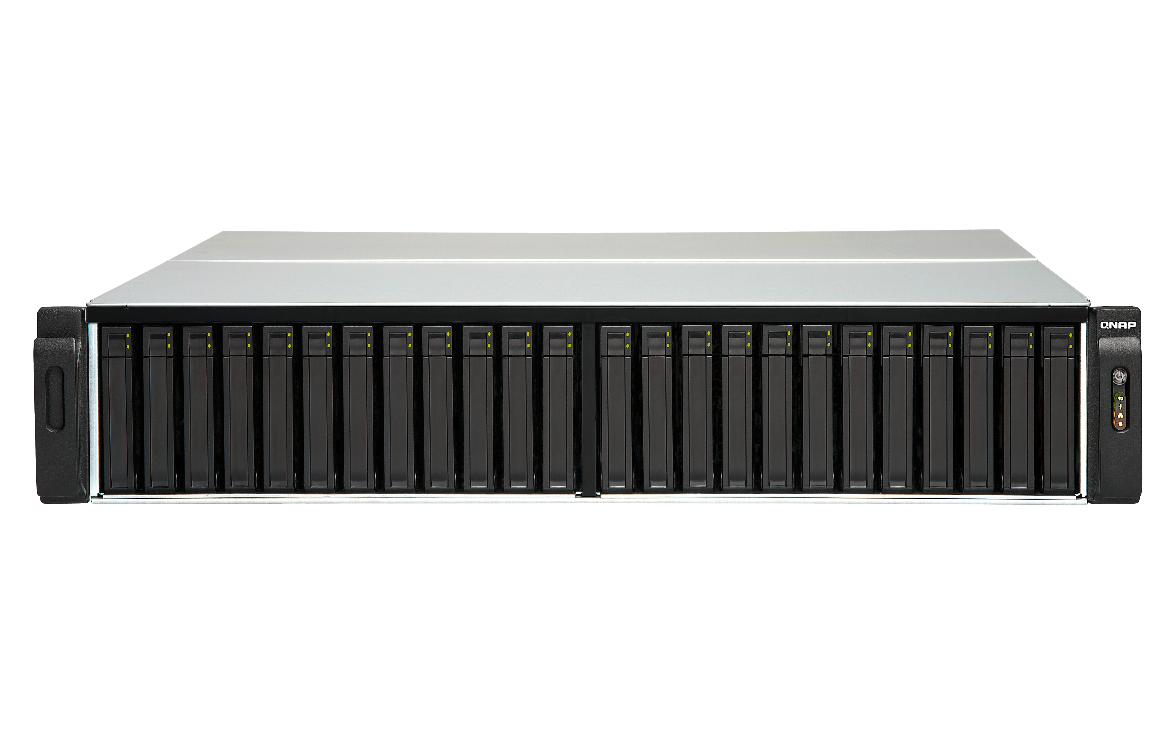 支援 QXP Fibre Channel 卡的直立式 NAS 型號
搭載 Intel 處理器的 NAS 型號
TS-2888X
TS-1685
TVS-1282, TVS-882, TVS-682
TVS-872XT, TVS-672XT, TVS-472XT
TVS-872N, TVS-672N
搭載 AMD 處理器的 NAS 型號
TS-1677X, TS-1277, TS-877, TS-677
TVS-863, TVS-663, TVS-463
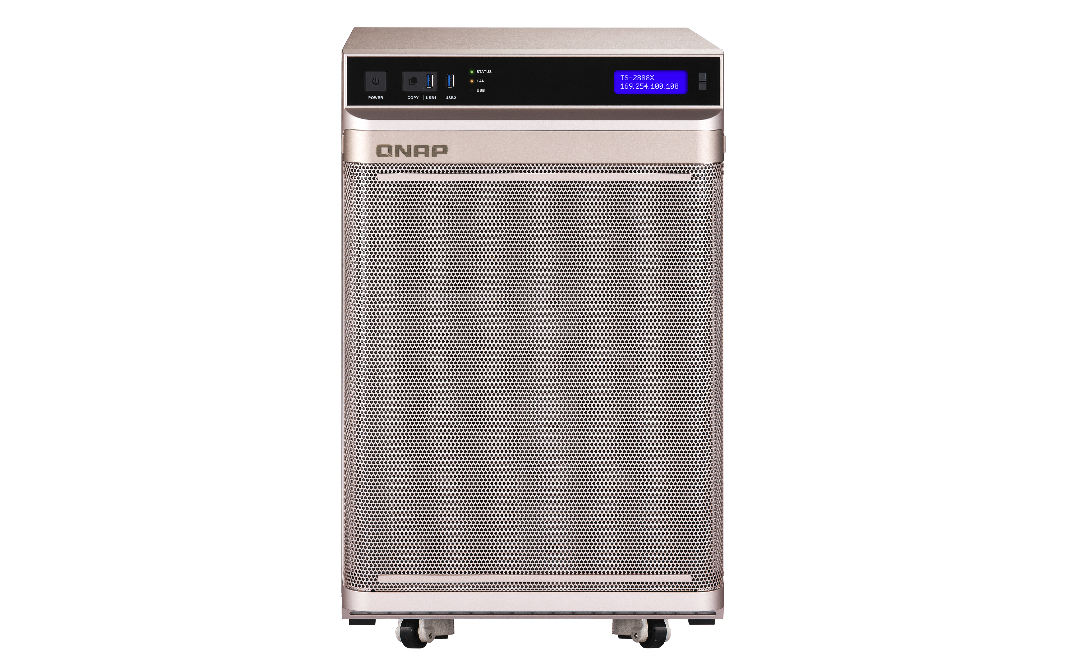 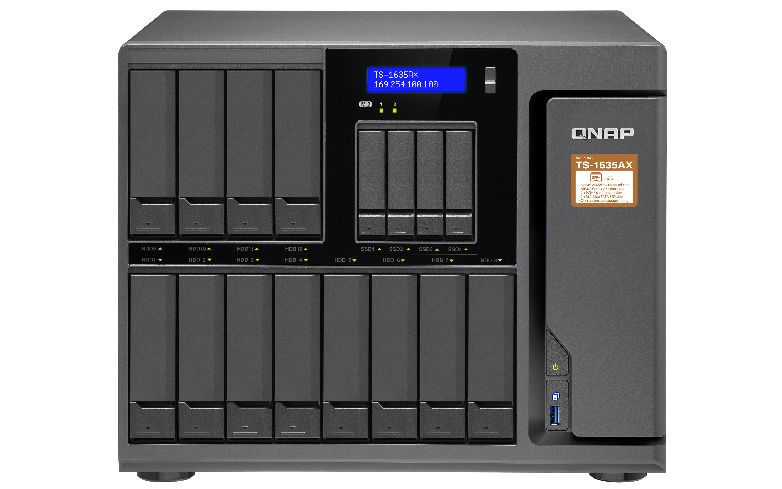 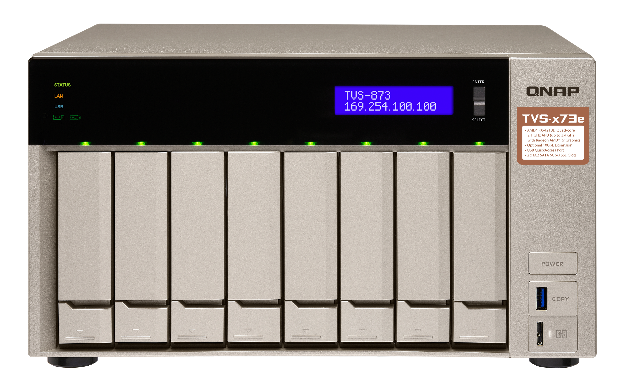 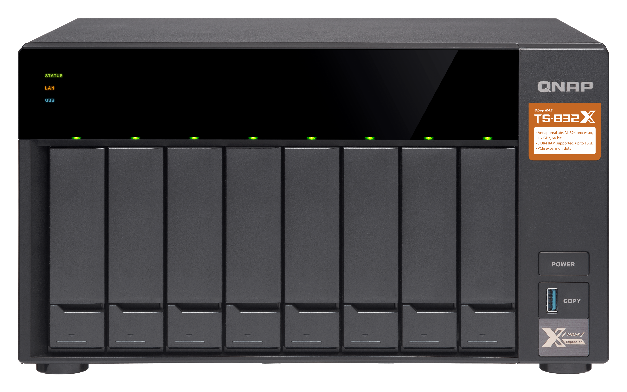 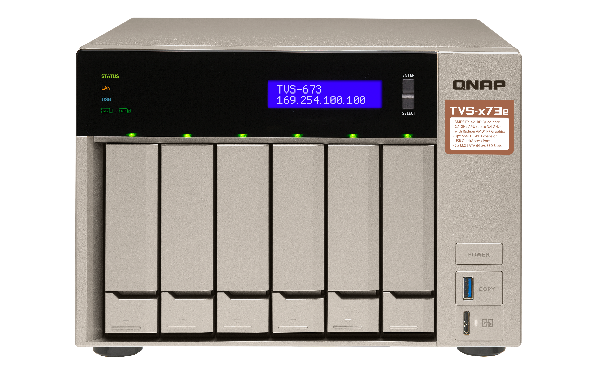 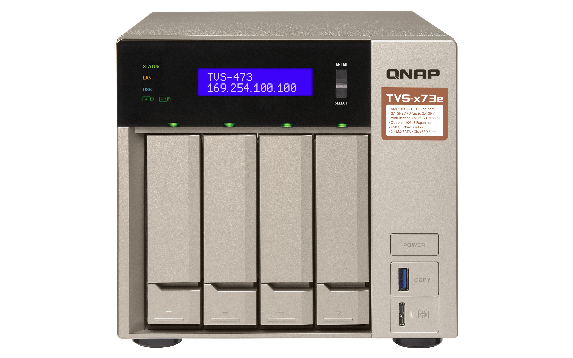 iSCSI 與光纖通道管理員
將 QNAP Fibre Channel 卡安裝於相容的 QNAP NAS，並利用 QTS 的「iSCSI 與光纖通道」應用進行 Fibre Channel Target 設定，即可輕鬆將 NAS 加入 SAN 環境。此外，LUN Masking (LUN 遮蔽) 與 Port Binding (端口繫結) 功能更為您的資料提供多一層的安全保護。
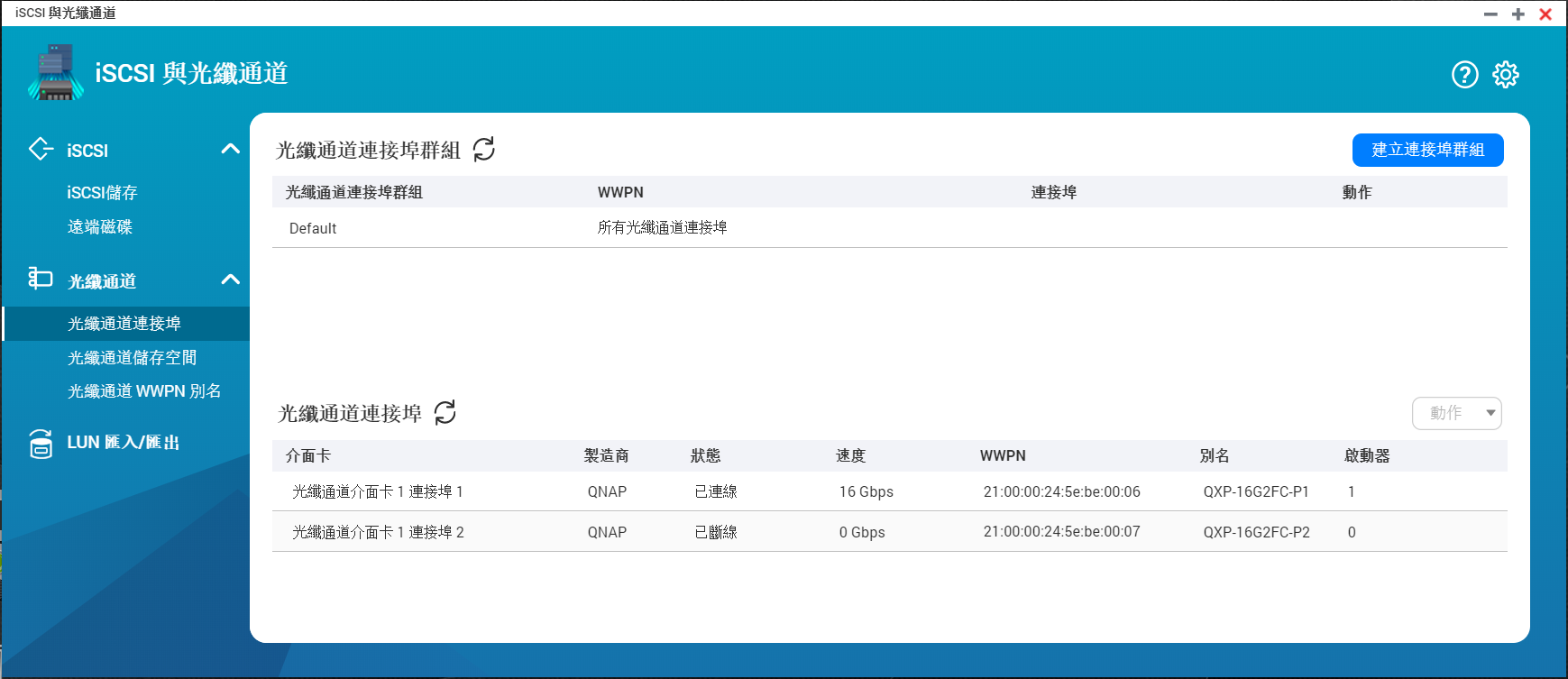 設定光纖通道的連線
功能特色
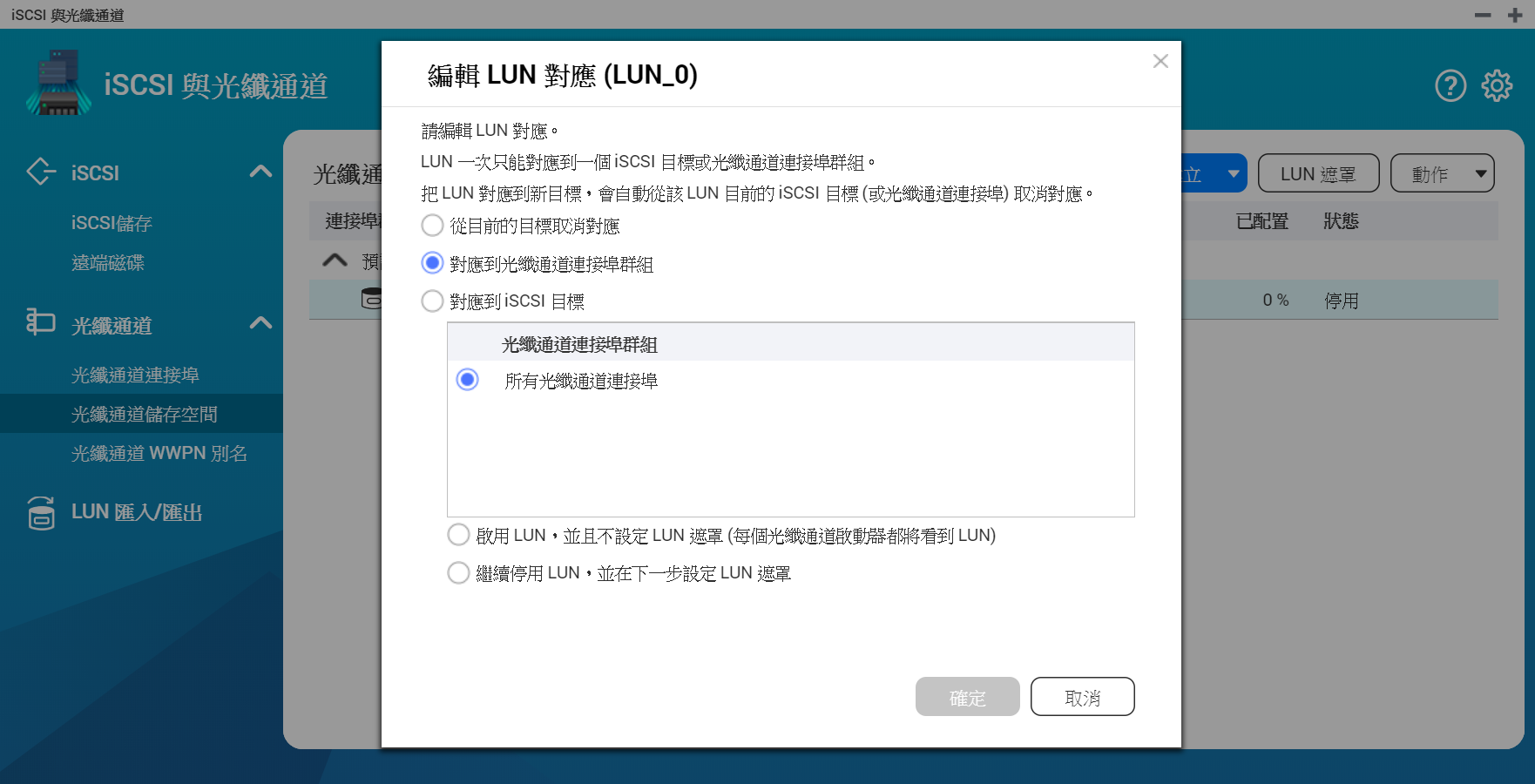 設定彈性
 1. LUN 對應: 輕鬆對應到 iSCSI
     或光纖通道。
 2. LUN 遮罩: 設定伺服器存取
     LUN。
 3. 光纖通道連接埠繫結:
     綁定連接埠與伺服器。

易於辨識
   光纖通道的 WWPN 可以編輯別名。
設定 LUN 遮罩
LUN 遮罩: 
指定哪個服務器可以存取哪個 LUN 。
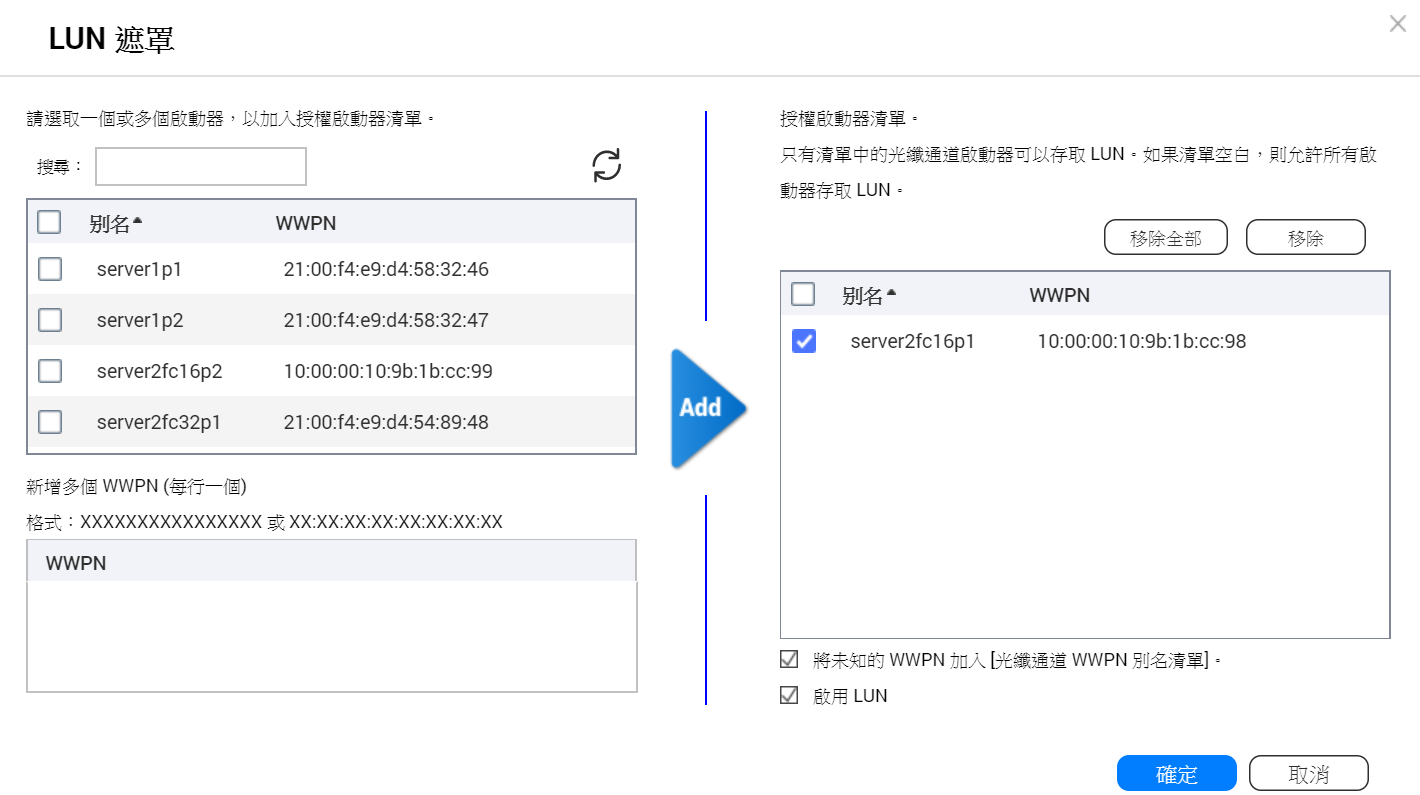 設定光纖通道連接埠繫結 (Binding)
光纖通道連接埠繫結 : 
編輯哪個服務器可以綁定哪個連結埠。
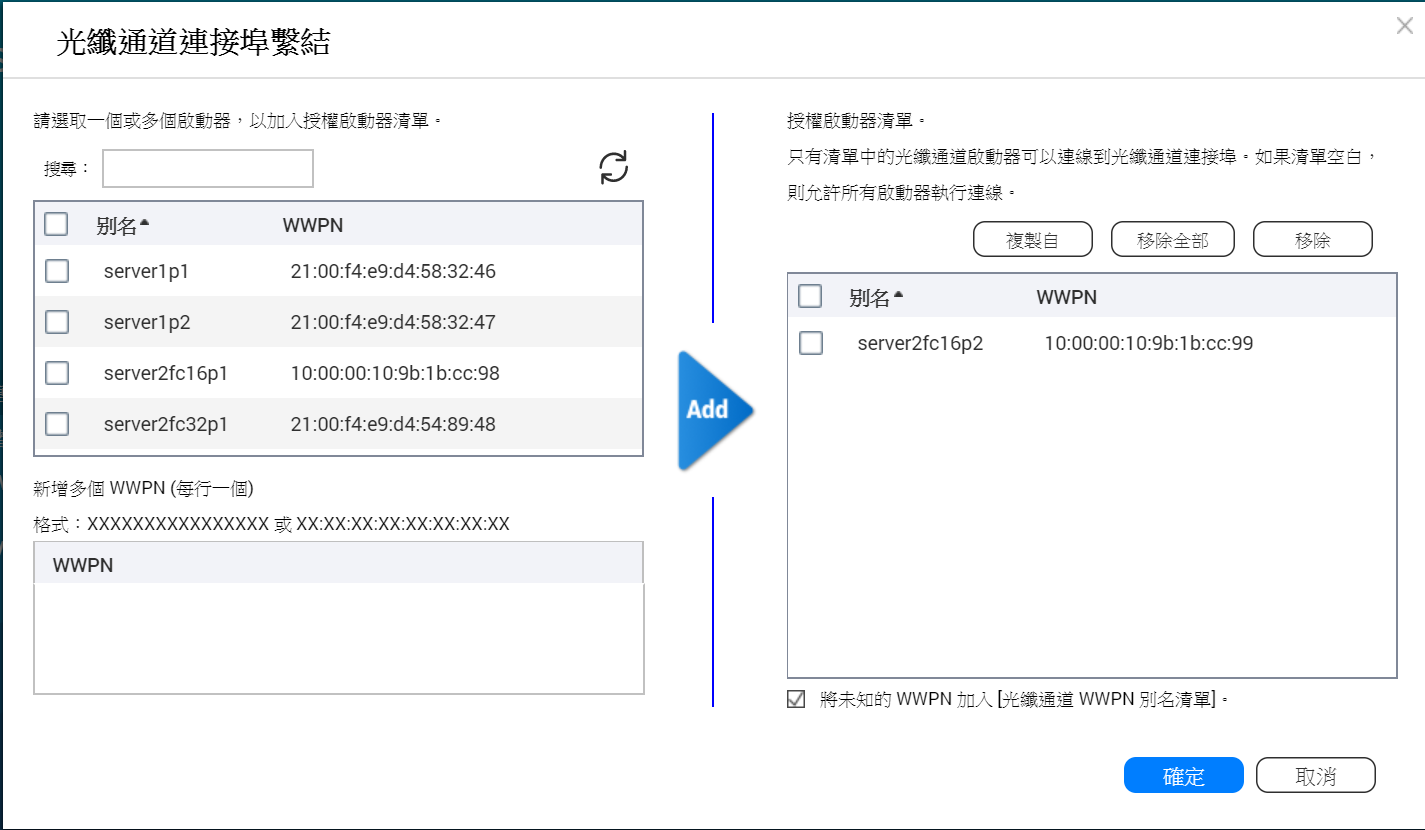 透過別名清單來辨識伺服器與光纖通道連接埠
編輯別名 : 
指定光纖通道的 WWPN 別名清單，讓使用者易於辨識儲存區域網路中的伺服器及光纖通道連接埠 。
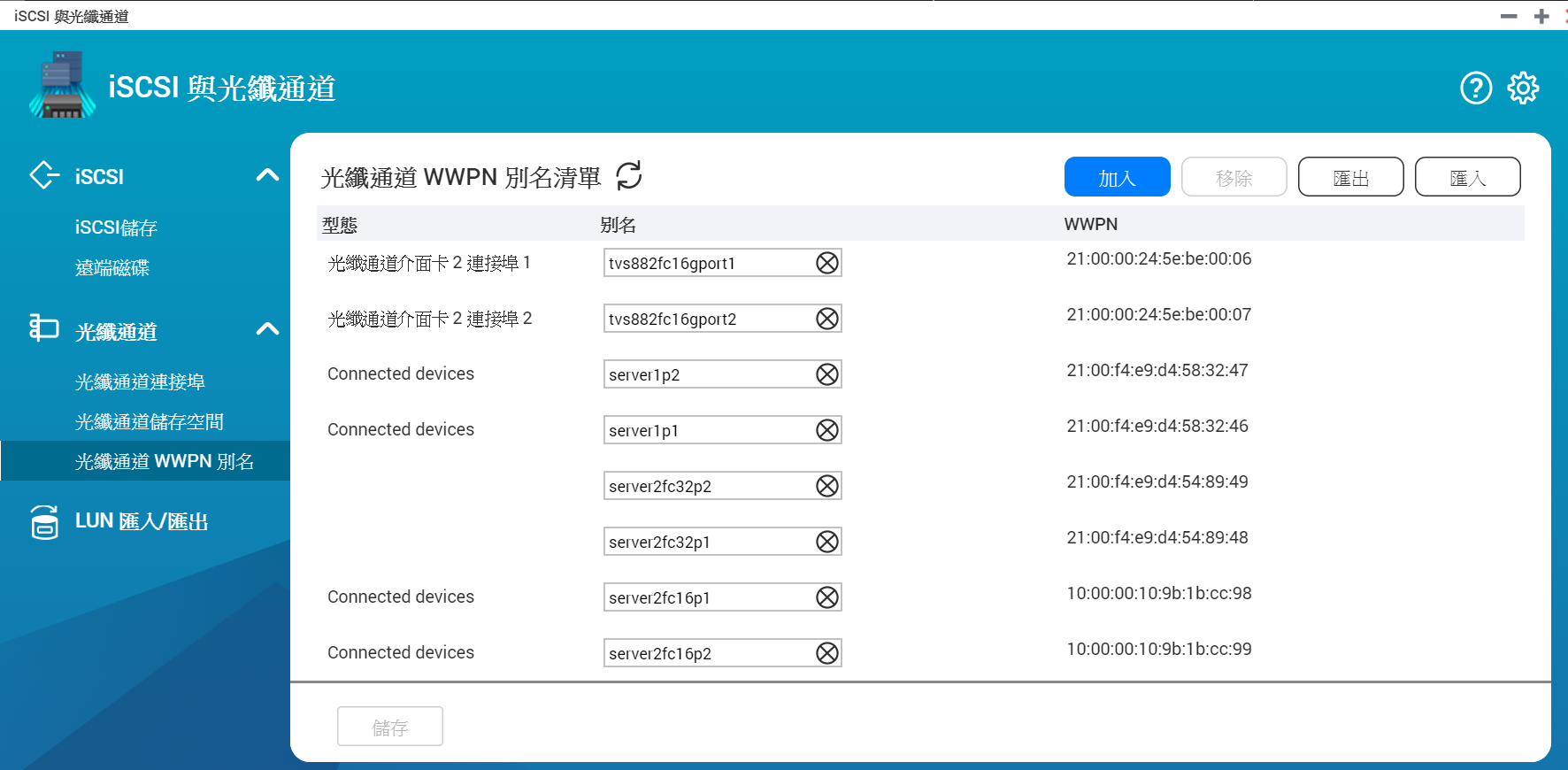 支援伺服器端的多重路徑 I/O
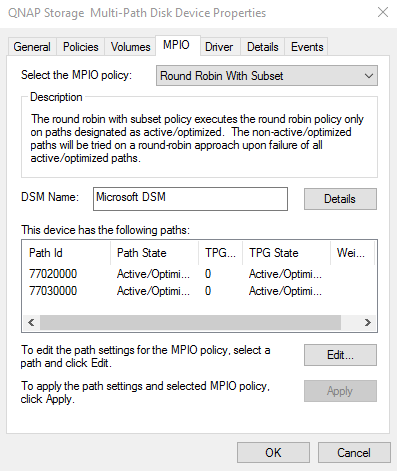 Windows Server
VMware vSphere
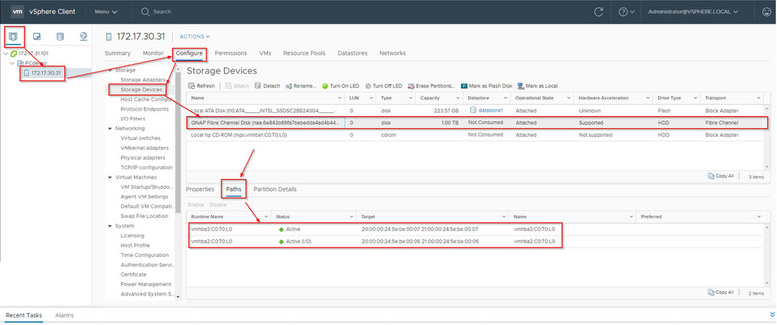 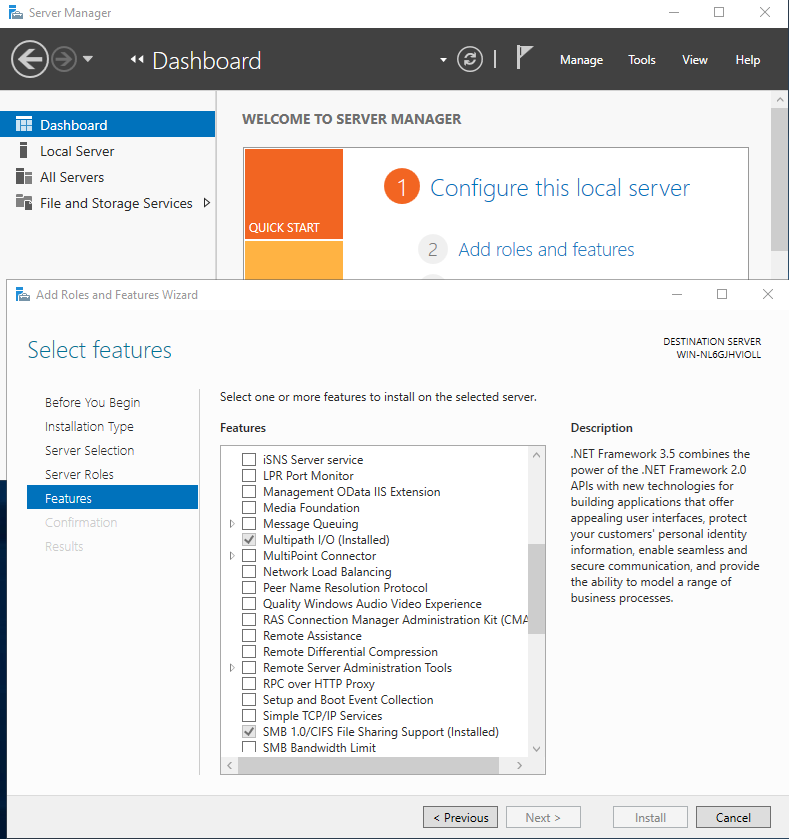 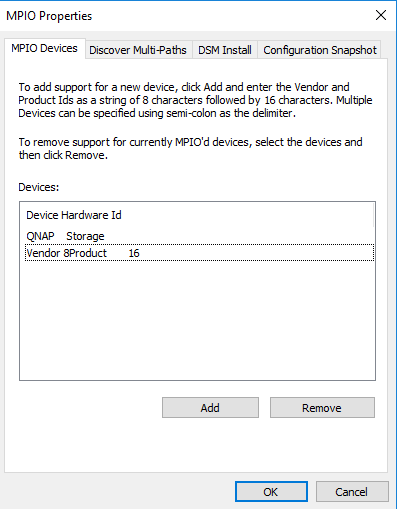 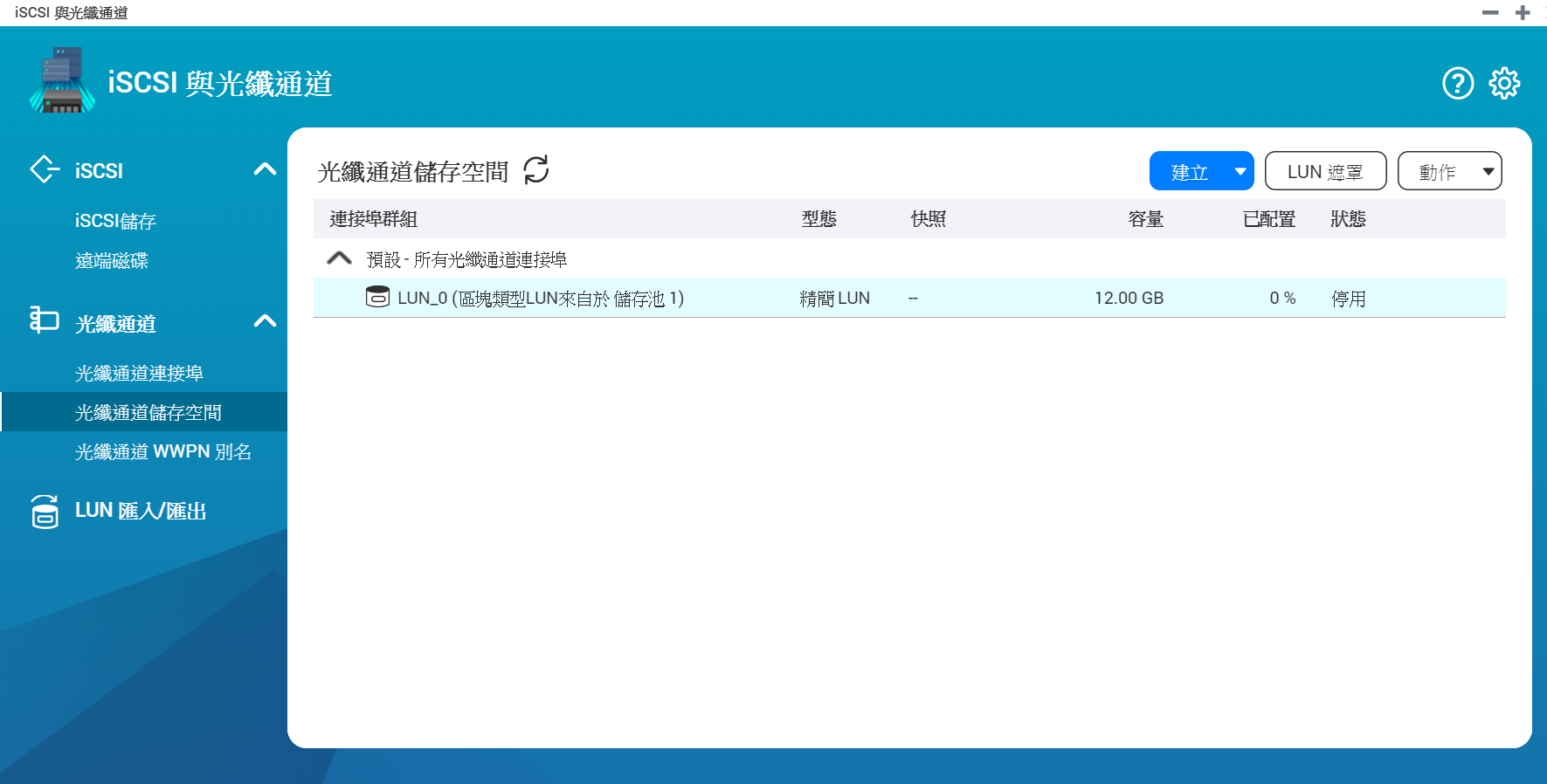 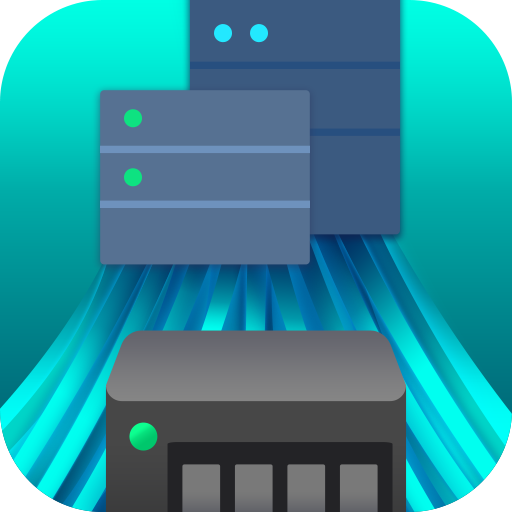 FC 解決方案提供高效能與低 CPU 使用率
測試環境：TS-2483XU-RP
F/W: QTS 4.4.1
CPU: Intel(R) Xeon(R) E-2136 CPU @ 3.30GHz 
SSD: 16 x ADATA SU900 + 8 x Intel SSDSC2BB240G4,RAID 0
RAM: 16GB
Thick volume; Block-based LUN; AIO enable; MPIO 
FC32G: QNAP QXP-32G2FC

PC Environment
CPU: Intel(R) Xeon(R) CPU E5-2630 v3 @ 2.40GHz, 2401 Mhz, 8 Core(s), 16 Logical Processor(s)
OS: Windows Server 2016 Datacenter Build 14393
Memory: 128 GB.
FC32G: Marvell QLogic QLE2742-SR-CKFibre Channel Adapter
IOmeter Global Configuration: Maximum Disk Size: RAM*4/ Ramp Up Time: 30 secondsSeq / Run Time: 3 Minutes / 2-workers/ 64-outstanding Random / Run Time: 3 Minutes / 4-workers/ 32-outstanding
光纖通道儲存網路搭配快照保護、Qtier 及 SSD 快取功能，兼顧資料安全與操作效能
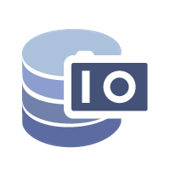 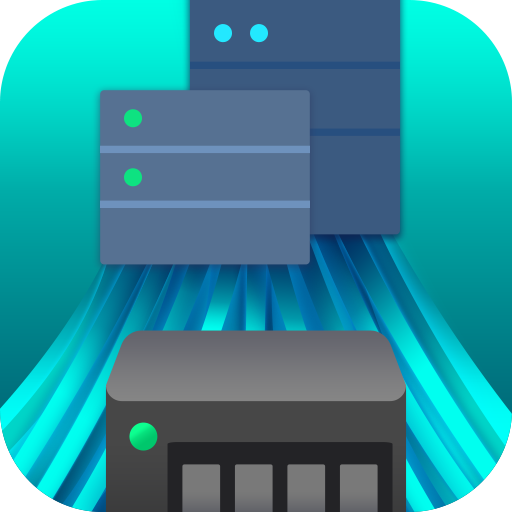 iSCSI & 光纖通道管理員
簡單又快速打造 
FC- SAN環境
快照功能
快照備份任務
快照保險庫
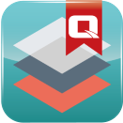 Qtier/SSD 快取 
加速傳輸效能
快照與快照備份任務
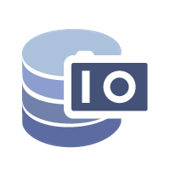 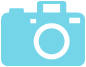 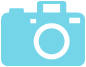 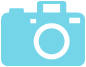 本地快照支援
快照空間管理
快照備份任務
QNAP NAS 內建支援快照保護，可在儲存與快照或檔案總管輕易擷取、閱覽、還原快照。
建立完整磁碟區或 LUN，若欲啟用快照應以少量分配逐步擴充為原則。
建立快照差異備份任務，並且透過遠端快照還原直接由網路還原回本機。
Qtier 自動分層儲存
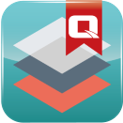 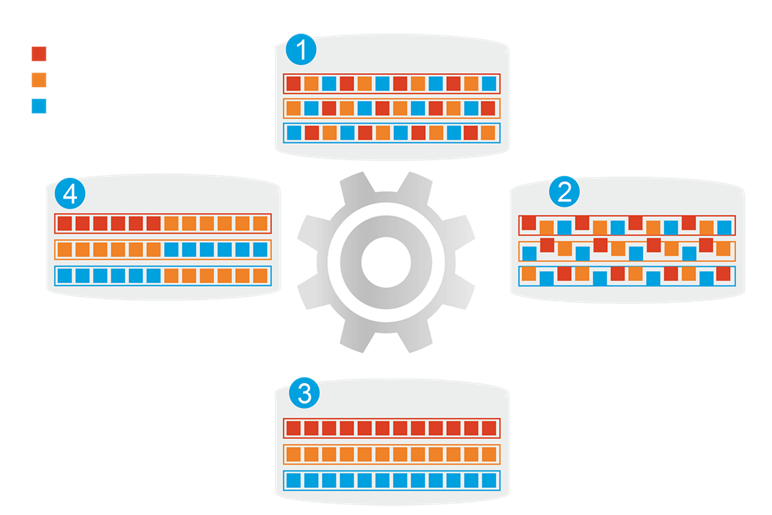 熱資料
1
分層前
頻繁存取資料效能未優化
暖資料
除了全 SSD 儲存，QNAP Qtier 自動分層可將 SSD 和 HDD RAID 整合為一組儲存池，並智能判斷冷熱資料，自動在分層間移動。
冷資料
資料存取行為改變
4
2
開始分層
一般  SATA/SAS SSD 外，也支援 M.2 與 QM2 PCIe 外接卡。
Qtier 
引擎
儲存不僅受惠於 SSD 的強大效能，更保有最大的儲存大容量。
分層後
頻繁存取資料效能已優化
3
企業光纖通道儲存與 QNAP NAS 達成 CDM 應用
VMware
VMware
開發工作站
伺服器可以透過iSCSI 取資料
FC
正式工作環境
備份伺服器
LAN
Data
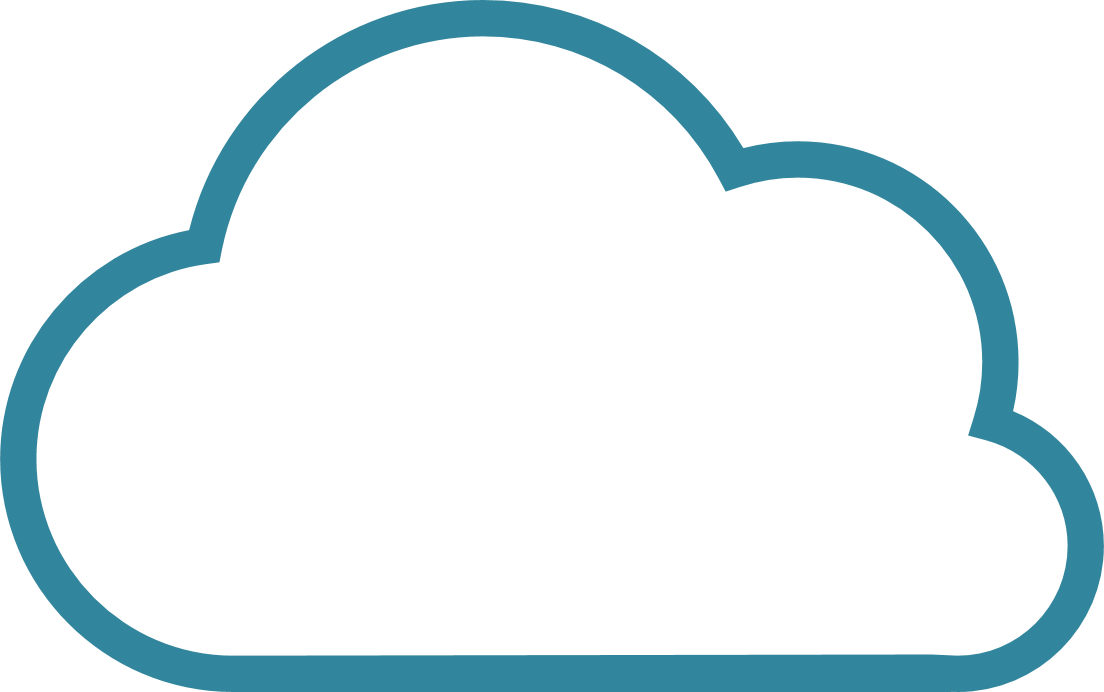 QNAP NAS
QNAP NAS
SAN Fabric
DB
LUN
LUN
用於異地備份的
快照副本
SAN 儲存空間
用於本地快照保護
（LUN可通過iSCSI或FC訪問）
Qtier
SSD 快取
DB
LUN
LUN
LUN
[CDM] 輕鬆取用 LUN 裡面的資料進行分析
QNAP FC NAS
在 Windows 上執行 iSCSI 啟動器
連線到 iSCSI Target
(1) 對線上 FC LUN 進行快照. (比如像是線上資料庫)
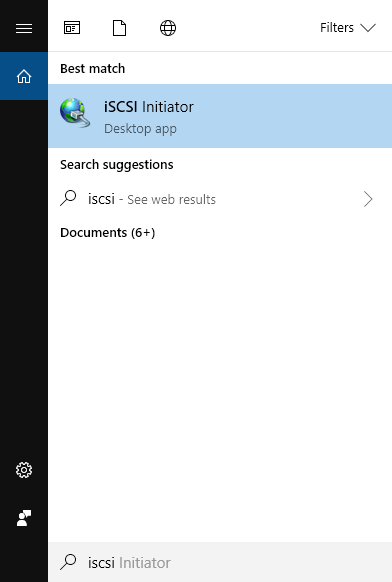 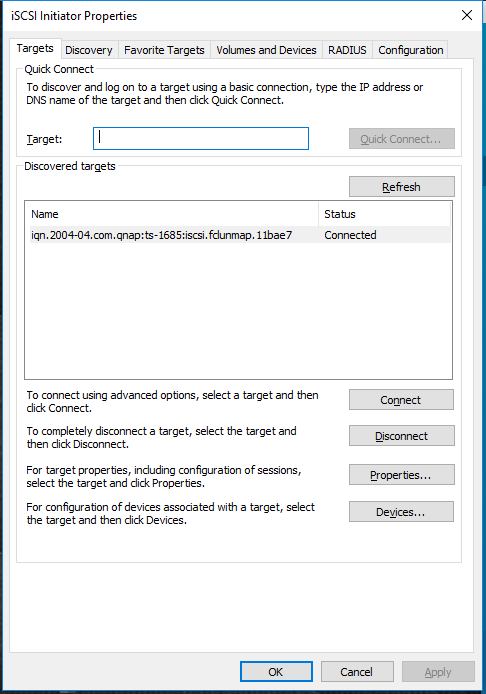 (2) 使用快照管理員將整份快照複製出來
(3) 將這份複製出來的LUN 重新對應給iSCSI 目標.  (同時間原本的FC LUN也能維持服務不會中斷)
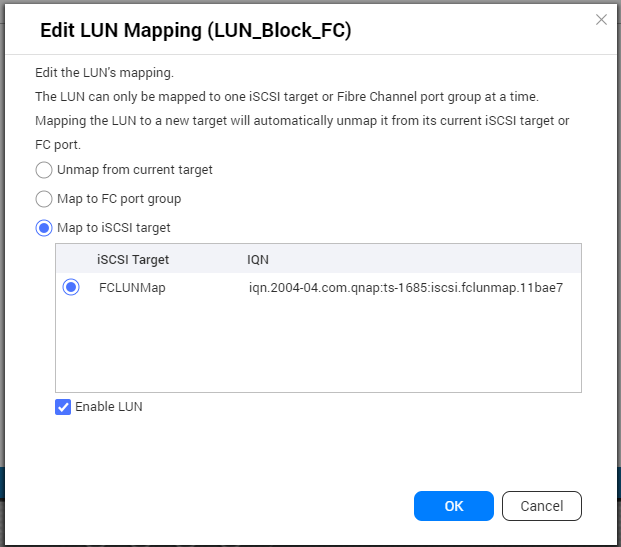 (4) 這份複製出來的資料即可透過iSCSI掛載而讓使用者可以讀取其數據來進行資料分析. 而且所有操作均不會影響到原本的LUN.
NAS QTS 4.4.1 亦相容市面上多款 FC 介面卡
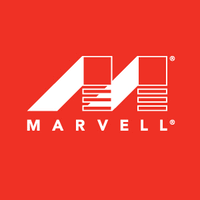 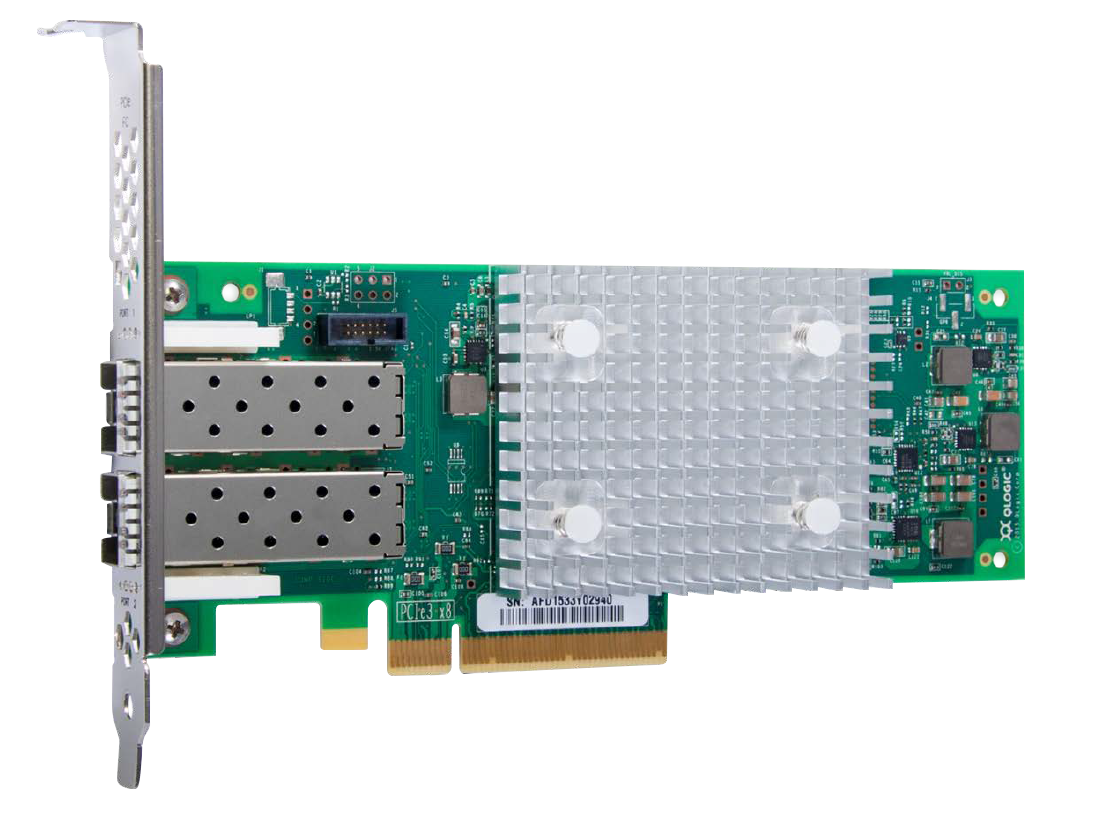 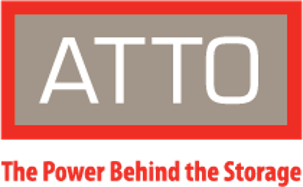 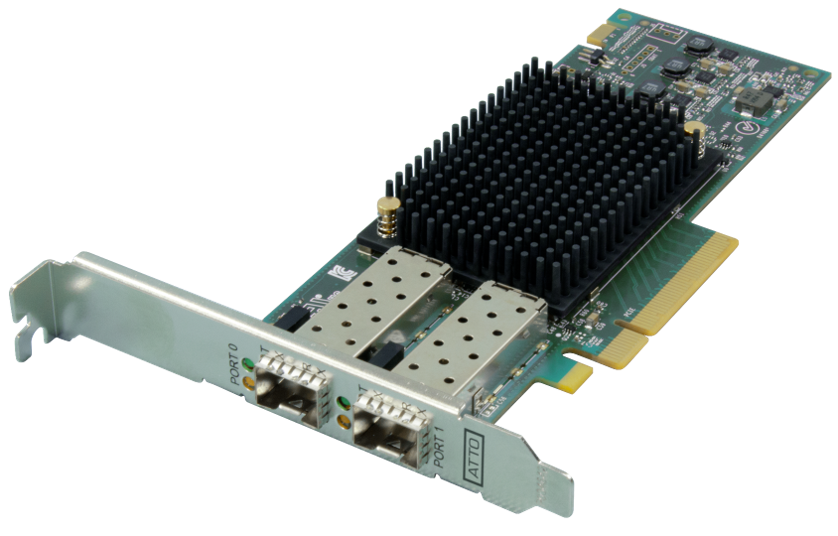 相容性列表: qnap.com/compatibility/
NAS 相容性列表: qnap.com/compatibility/
高速 Fibre Channel 建議搭配機型
中小企業
TS-1677XU-RP
16G FC
中小企業
TS-2483XU-RP
32G FC
企業級
TDS-16489U R2
32G FC
16 x 3.5” SAS/SATA + 4 x 2.5” SAS/SATA
雙 Intel® Xeon® E5-2630 v4 十核心 2.2 GHz
最高 256GB RDIMM RAM
16 x 3.5” SATA
AMD Ryzen™ 5 2600 六核心 3.4 GHz 處理器 (最高達 3.9 GHz)
最高 64GB RAM
24 x 3.5” SATA
Intel® Xeon® E-2136 六核心 3.3 GHz (最高達 4.5 GHz)
最高 64GB RAM
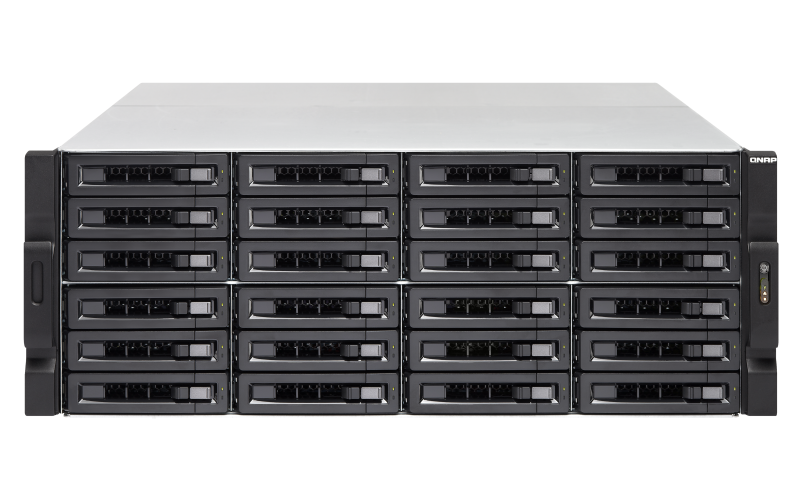 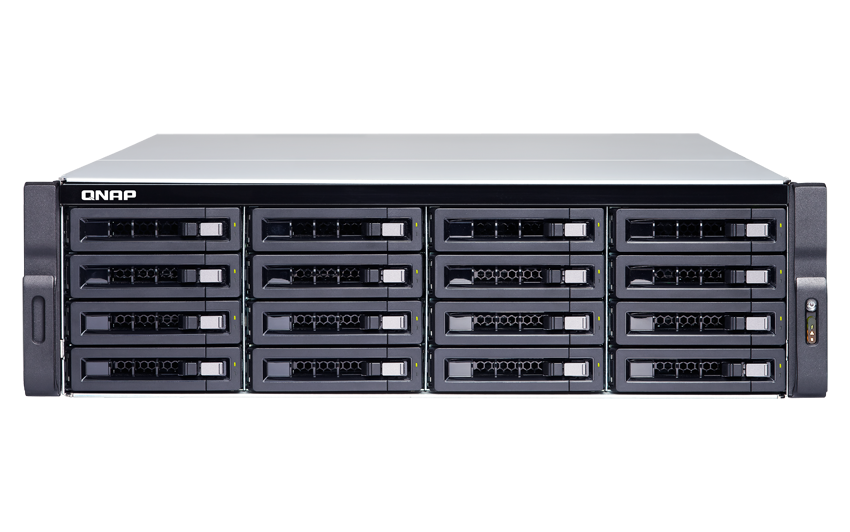 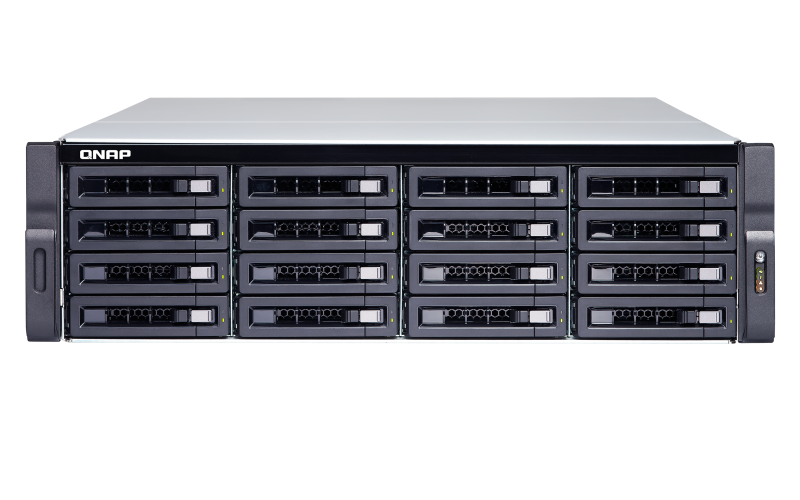